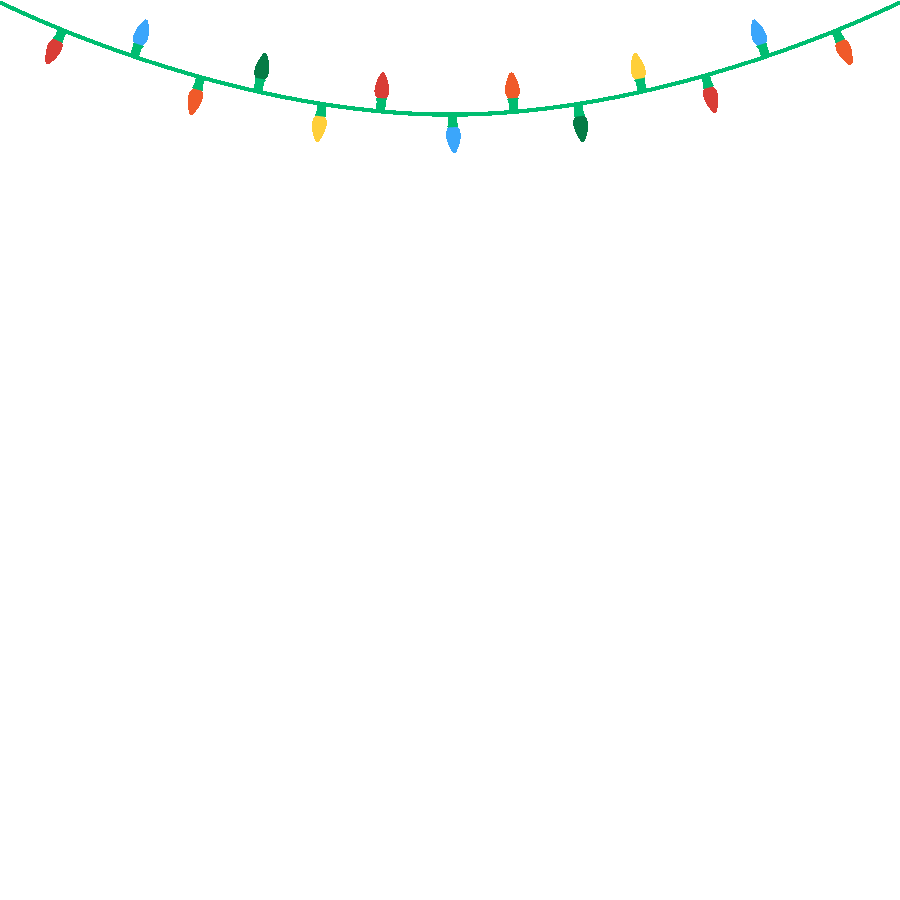 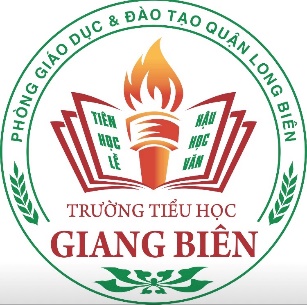 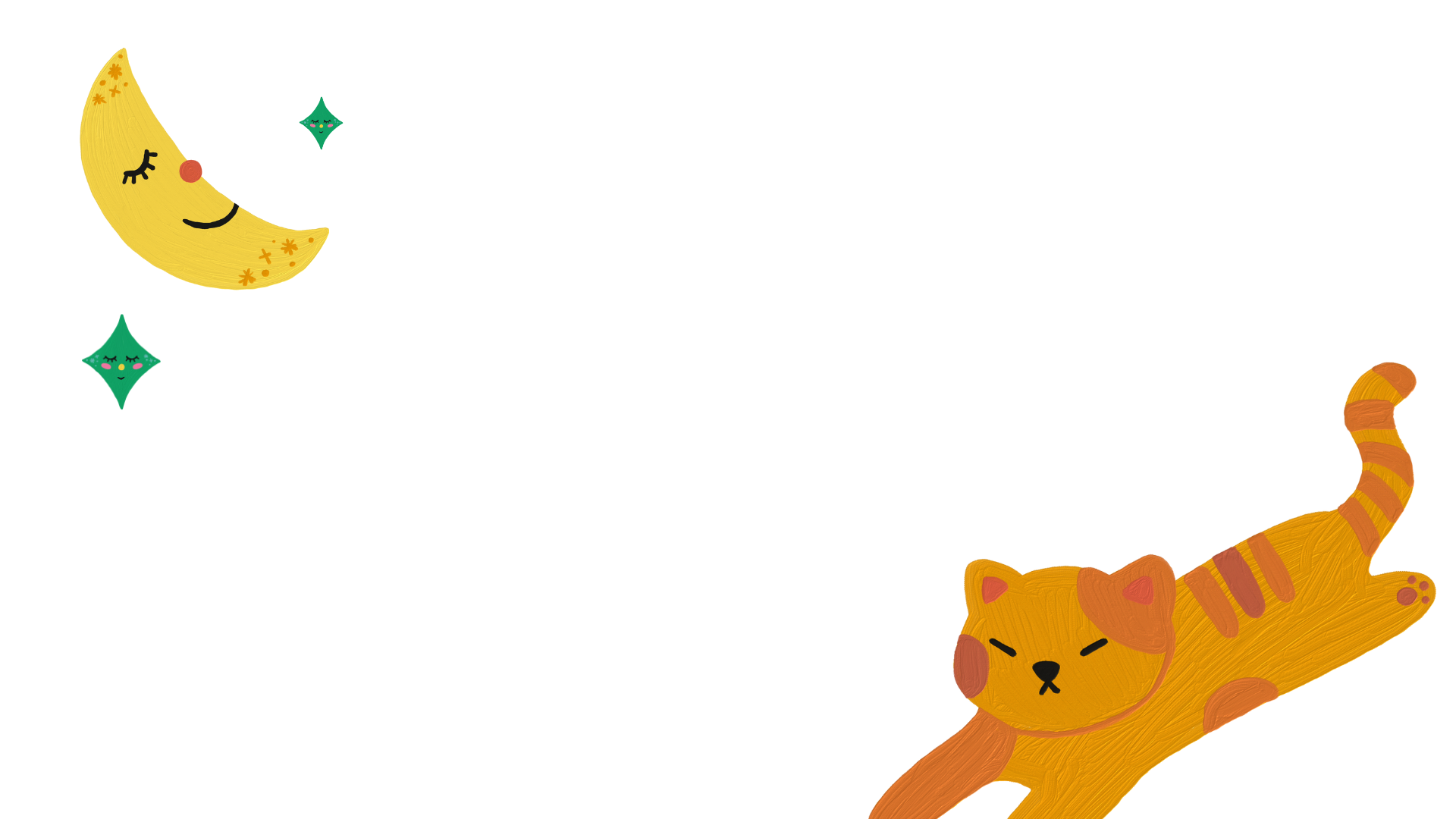 TRƯỜNG TIỂU HỌC GIANG BIÊN
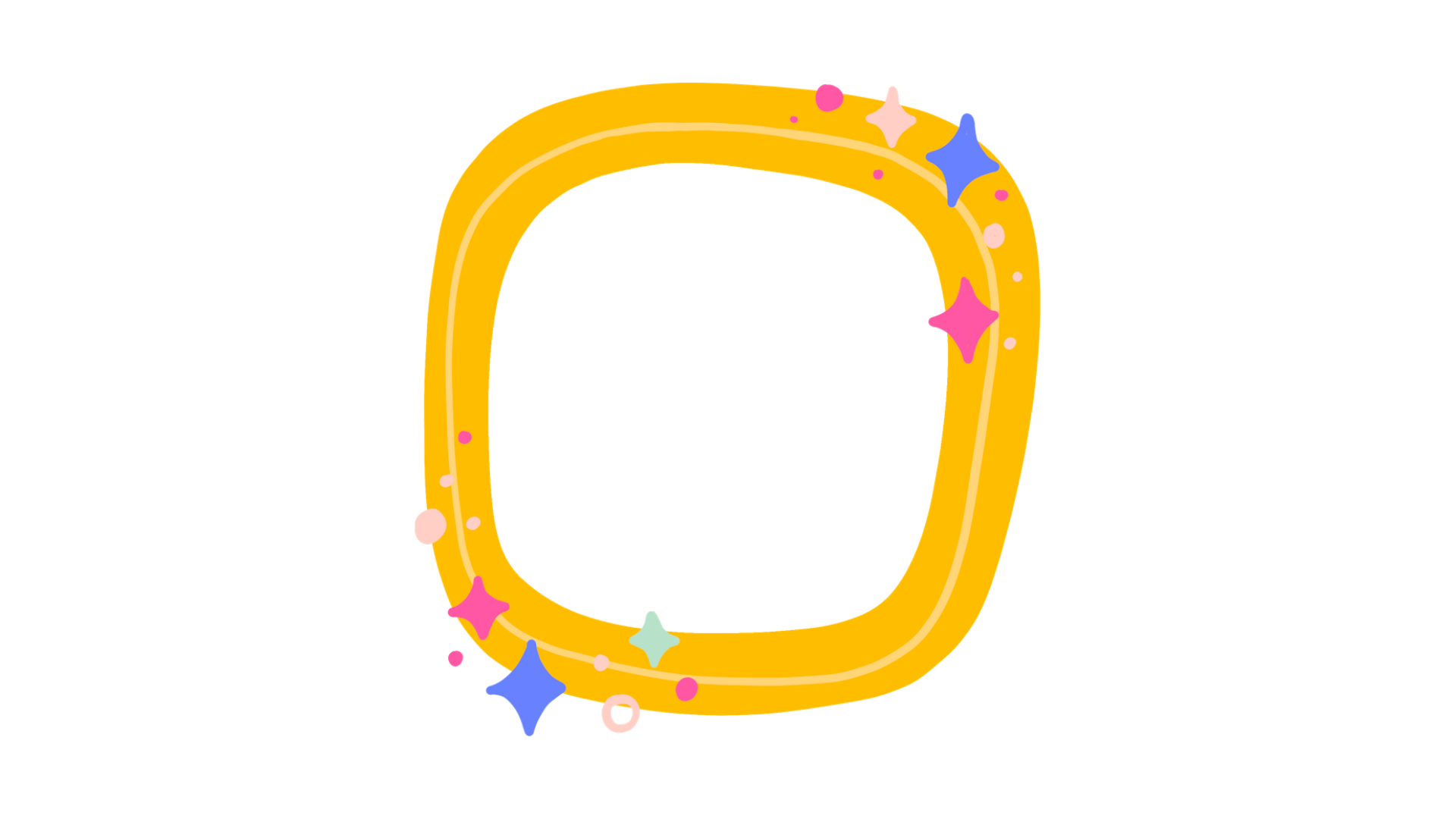 TUẦN 6
Toán 
  Bài 14: Một phần mấy
(Tiết 2)
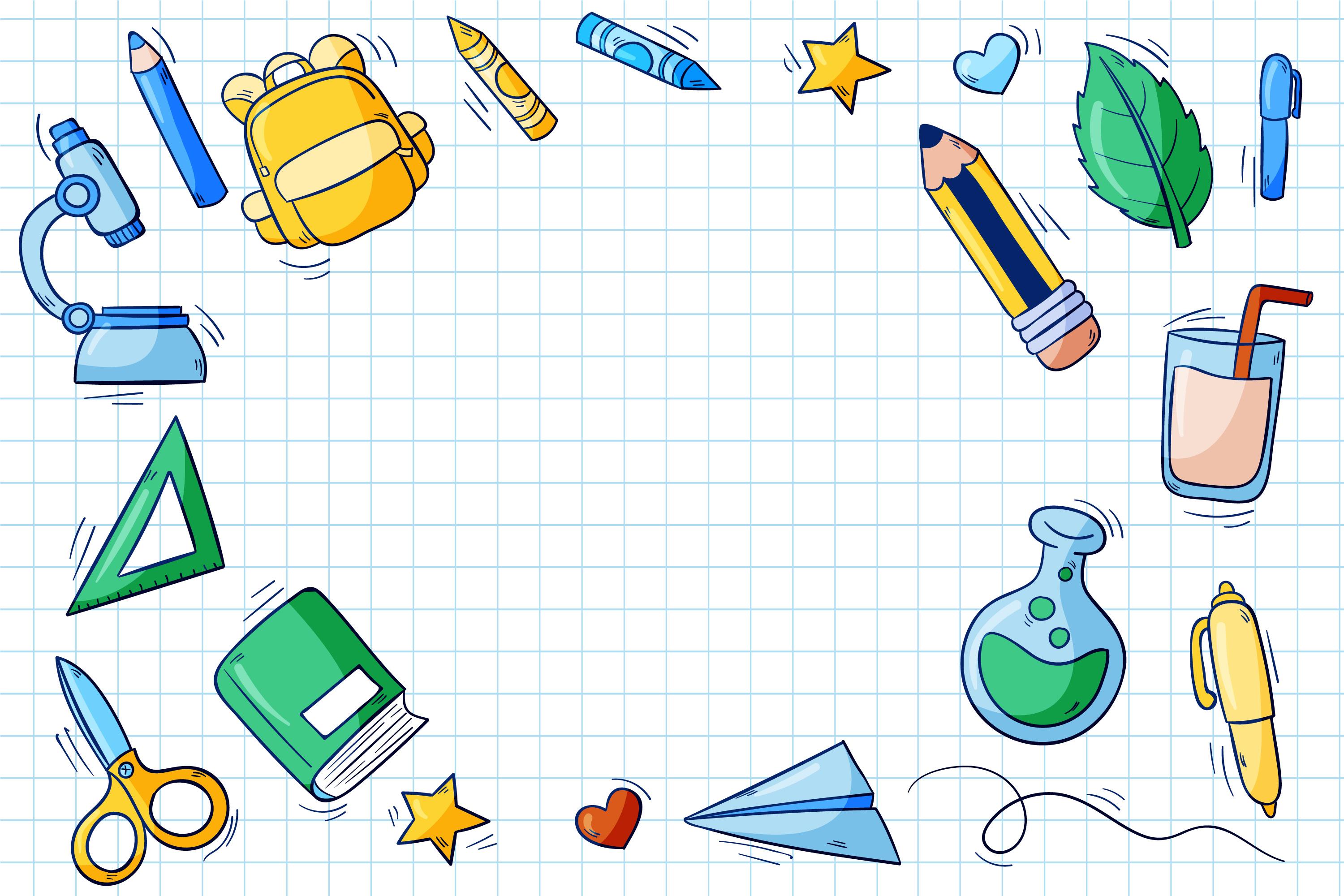 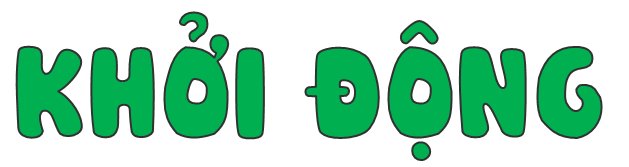 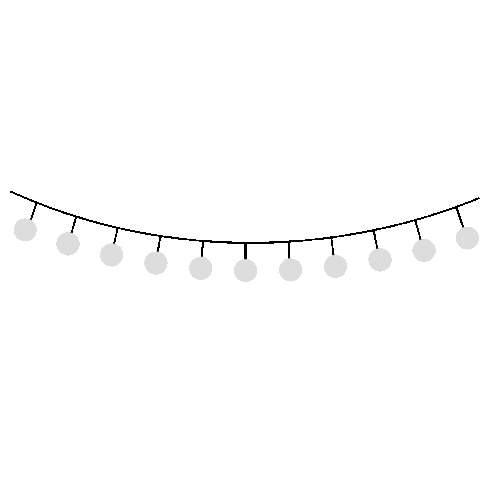 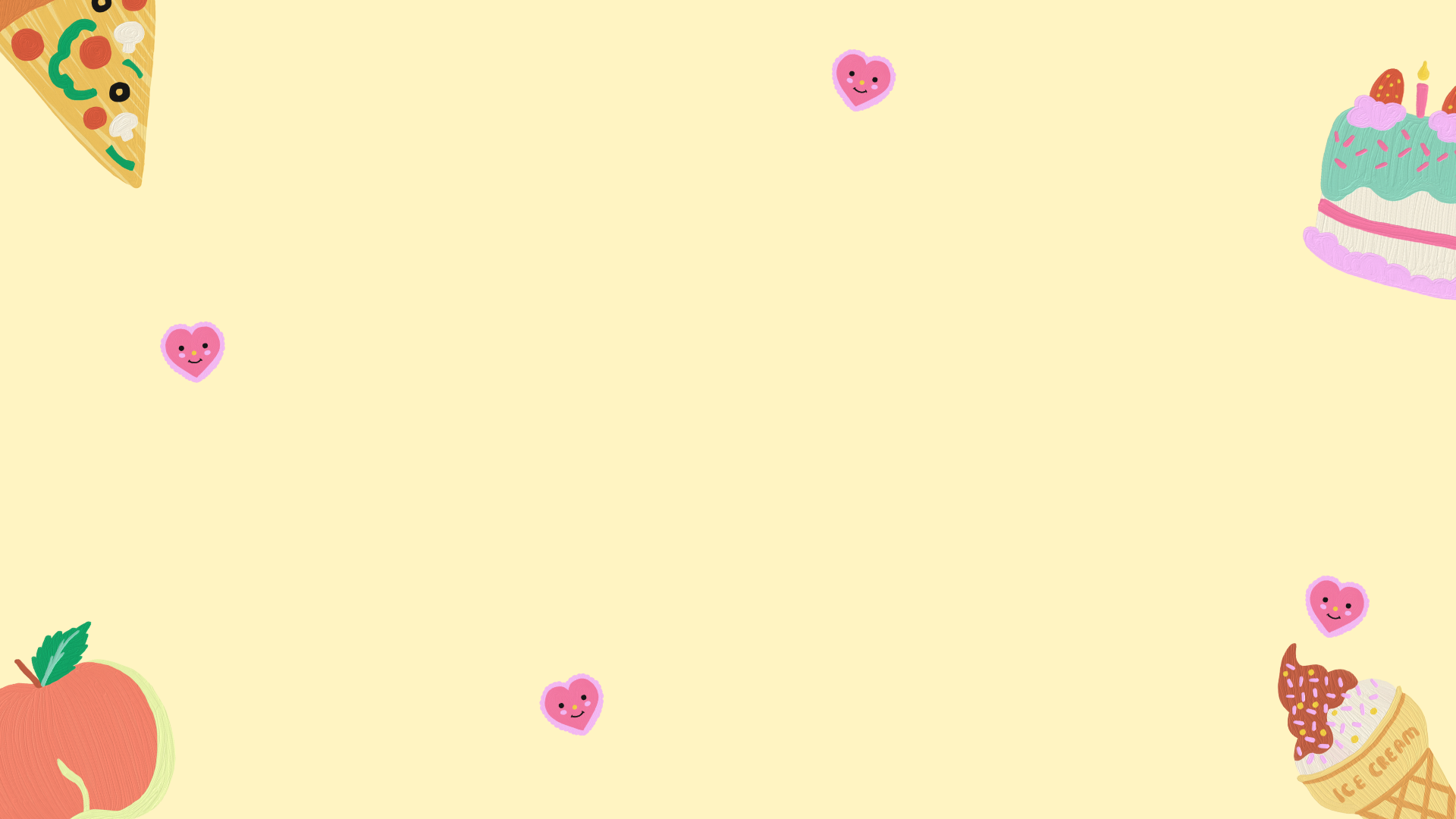 Mẹ nhờ Na đi chợ mua ít rau củ. Bác Quân bán rau nói nếu Na trả lời được các câu hỏi, Bác Quân sẽ tặng cho Na 1 số loại rau củ. Em hãy giúp bạn Na nhé!
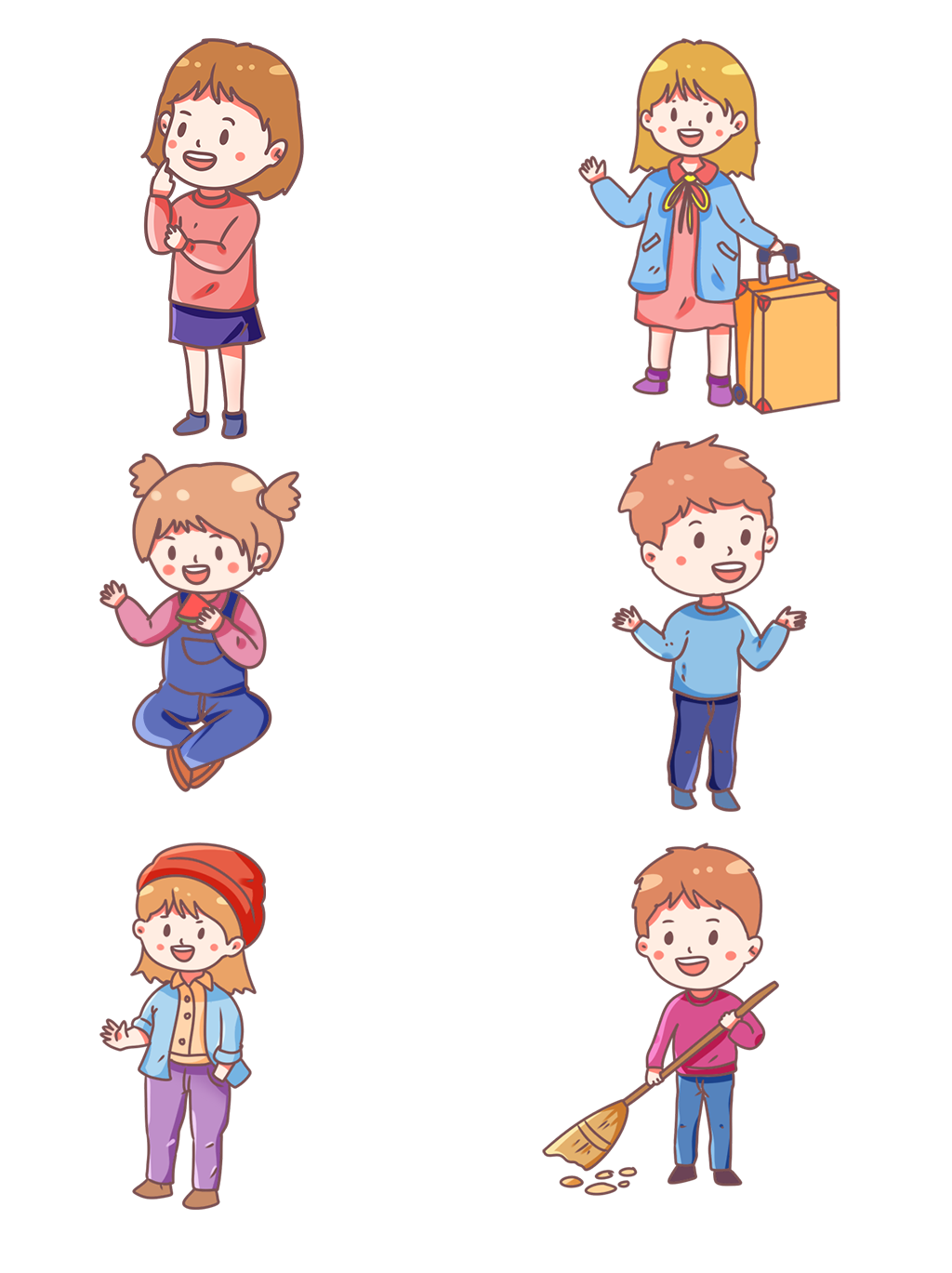 ĐI CHỢ
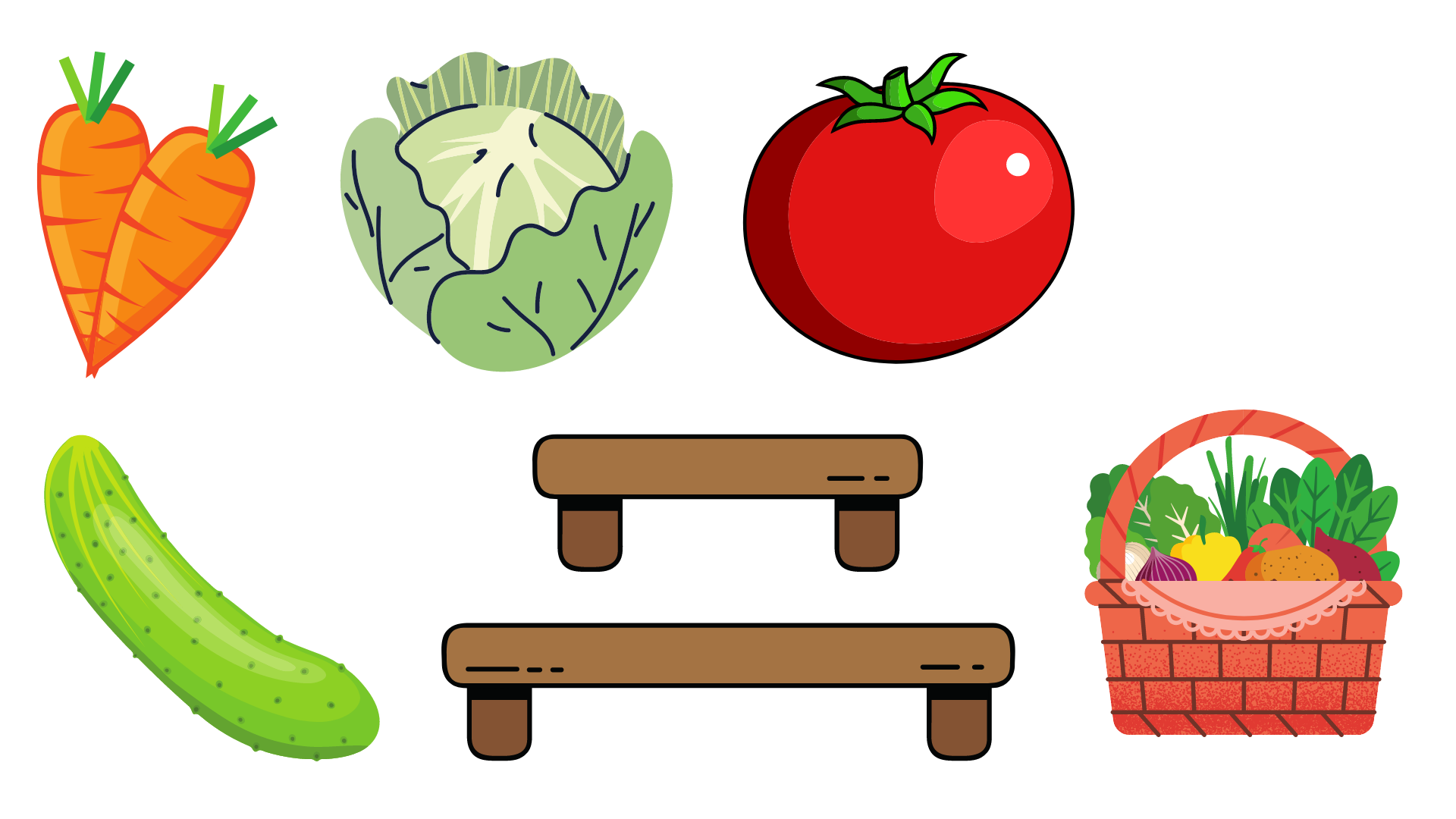 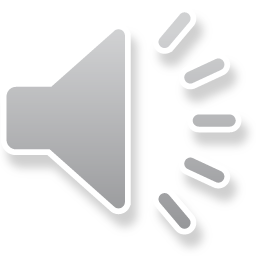 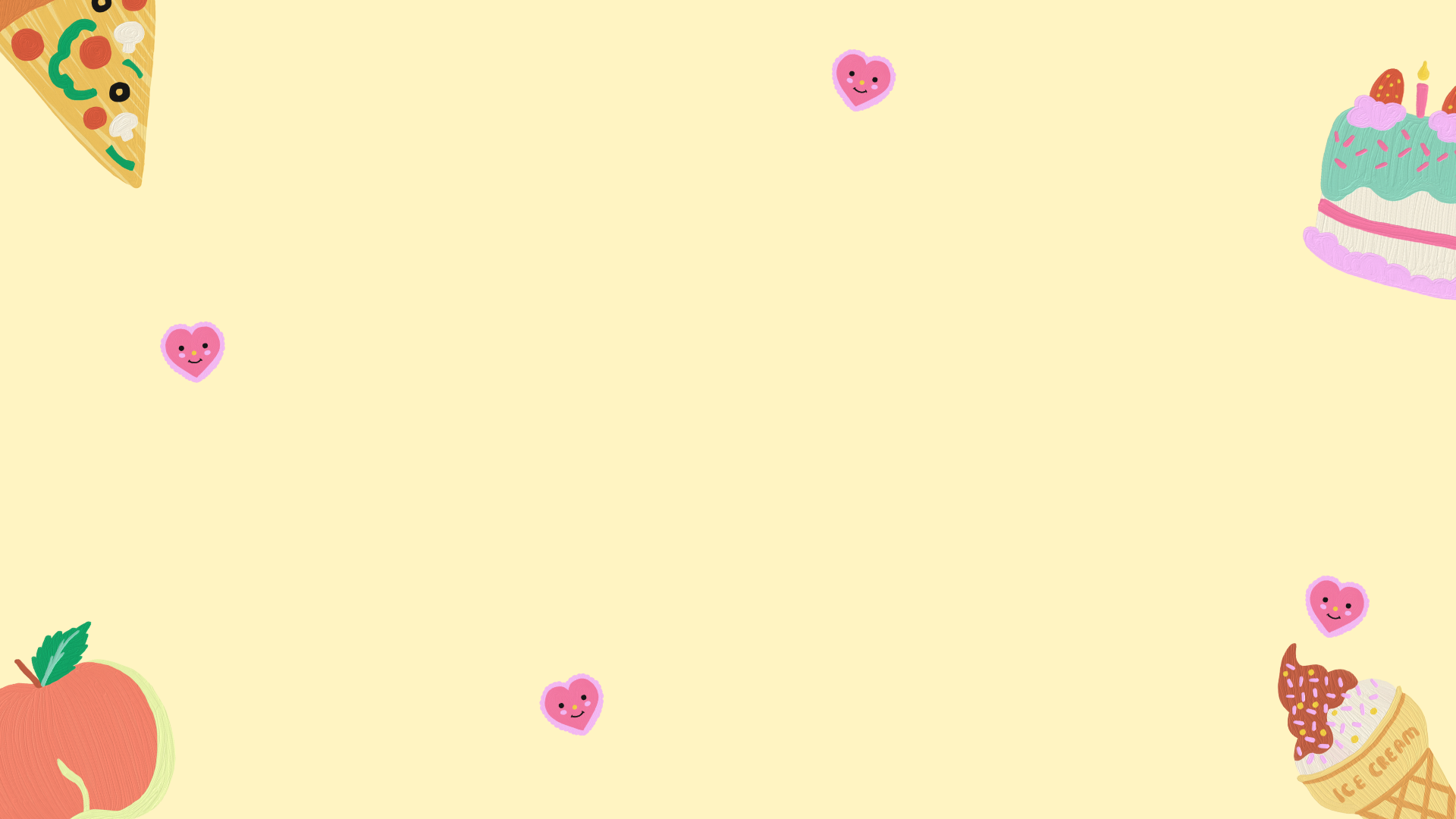 Mỗi loại rau củ sẽ tương ứng với 1 câu hỏi. Em hãy chọn và trả lời nhé!
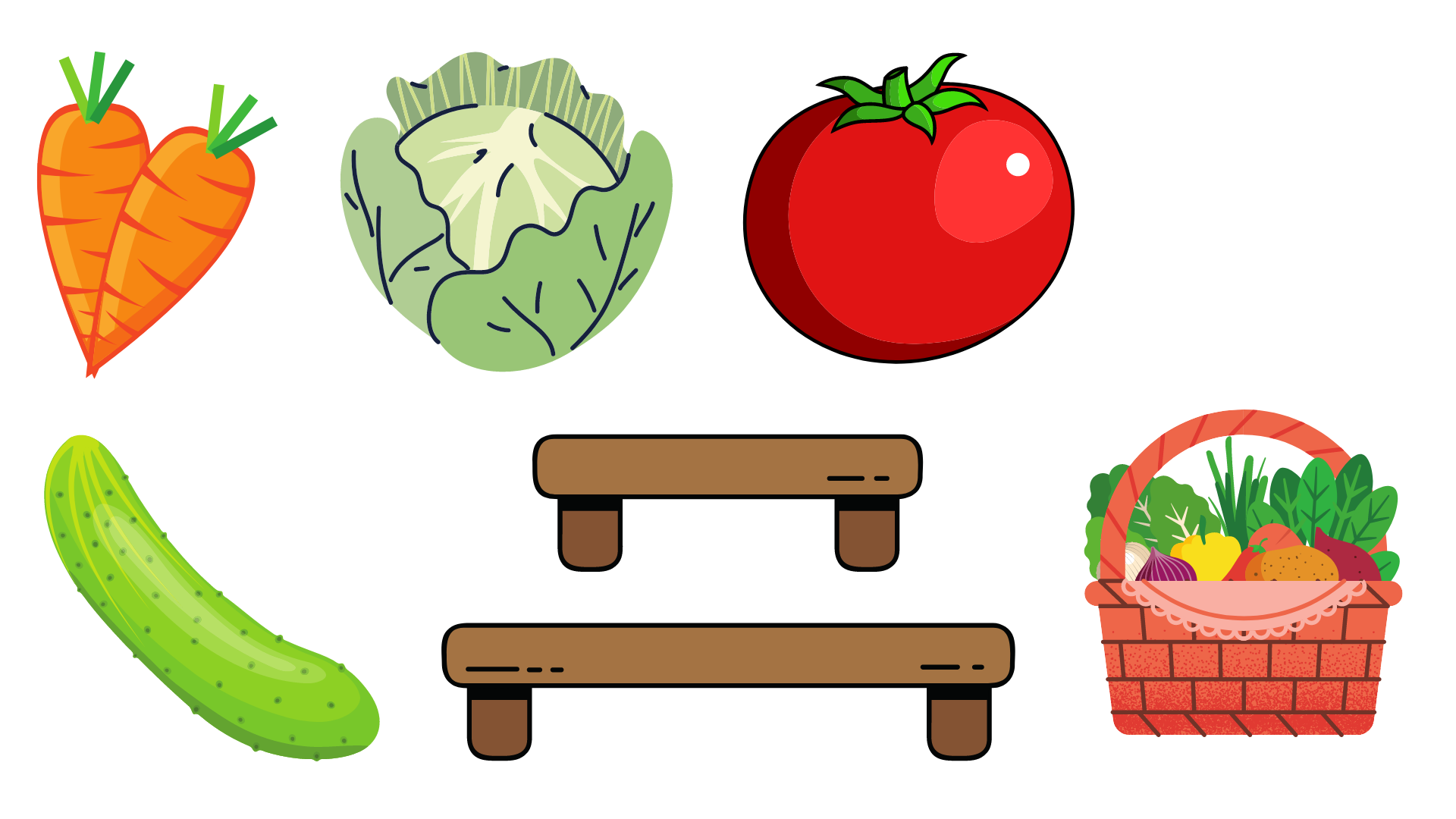 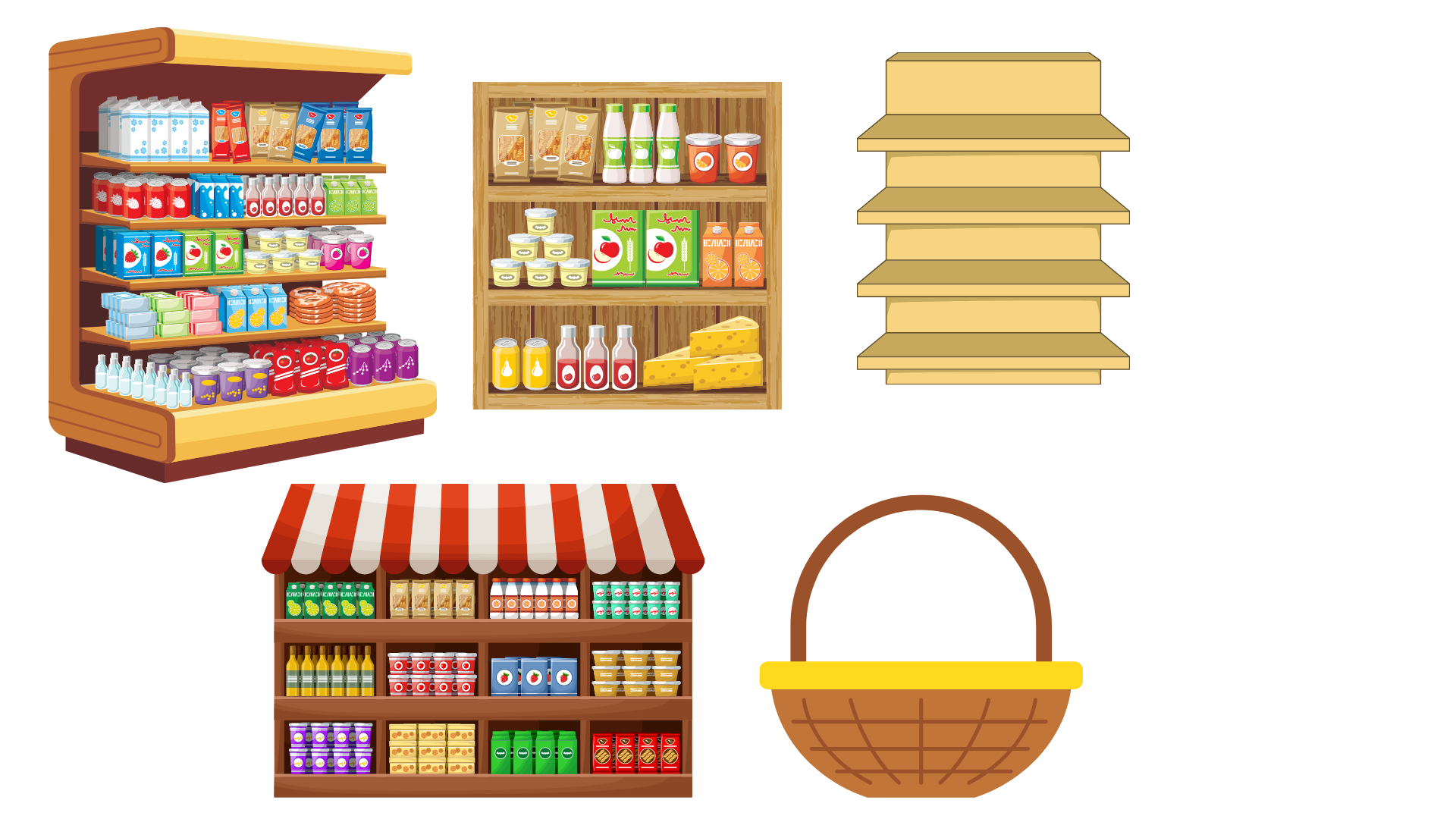 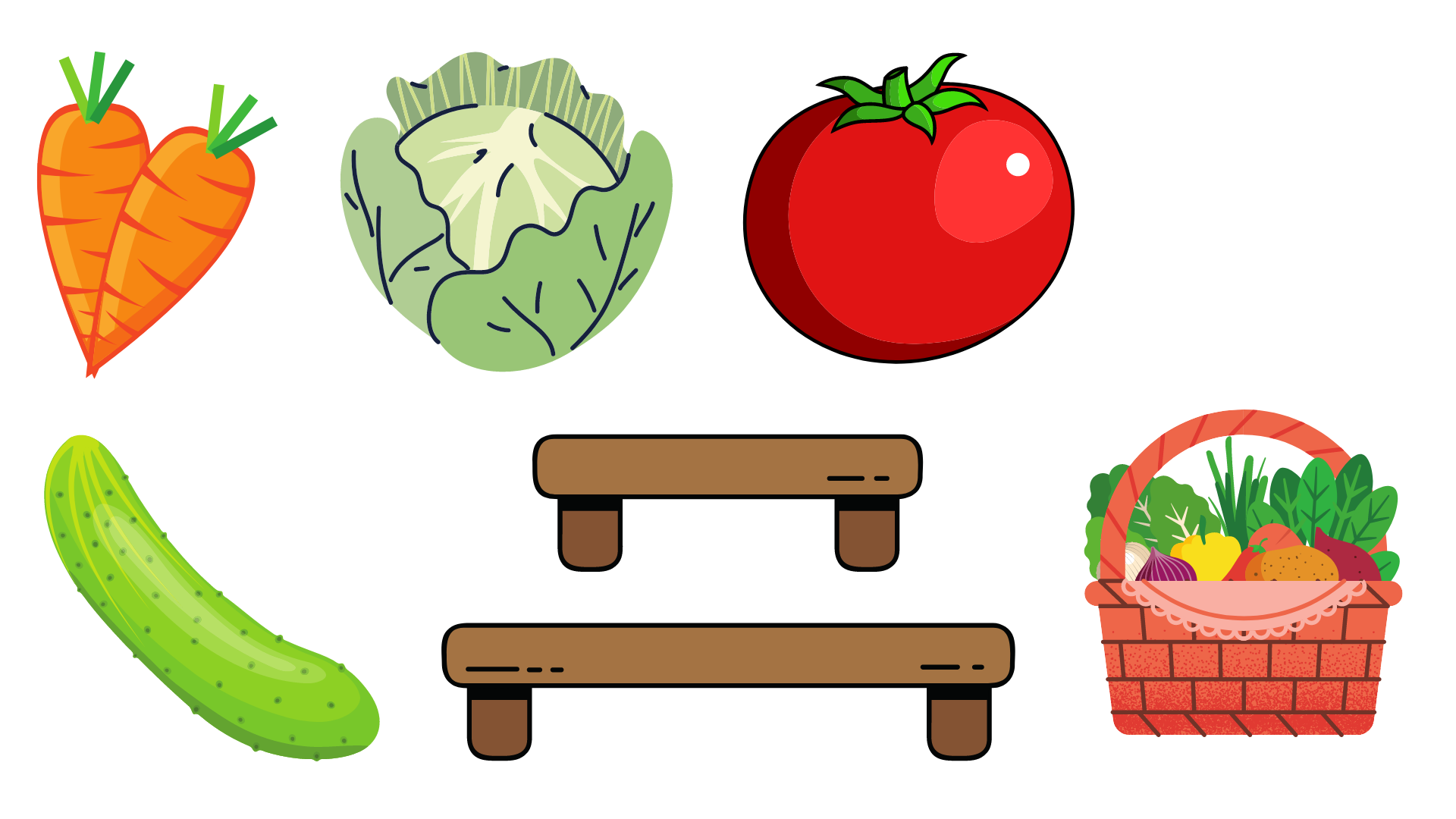 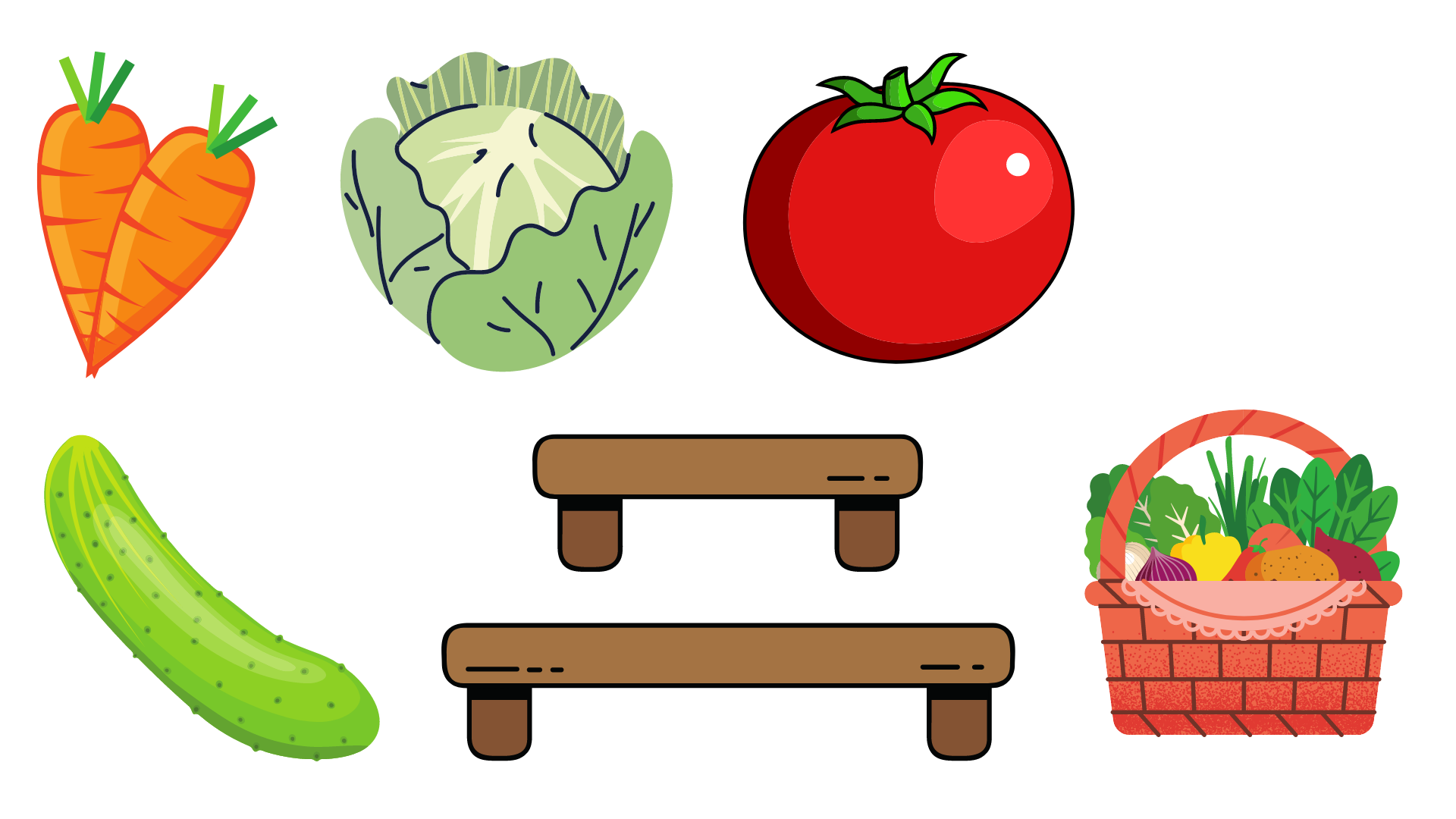 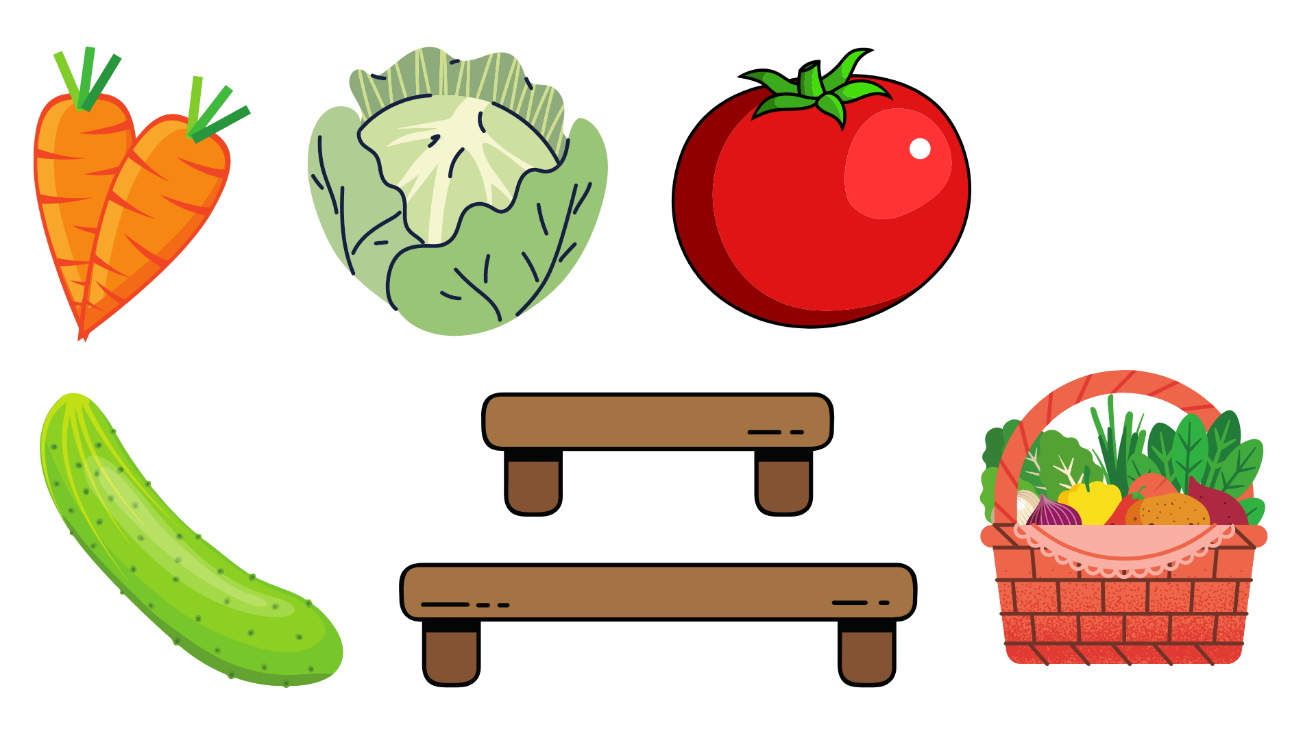 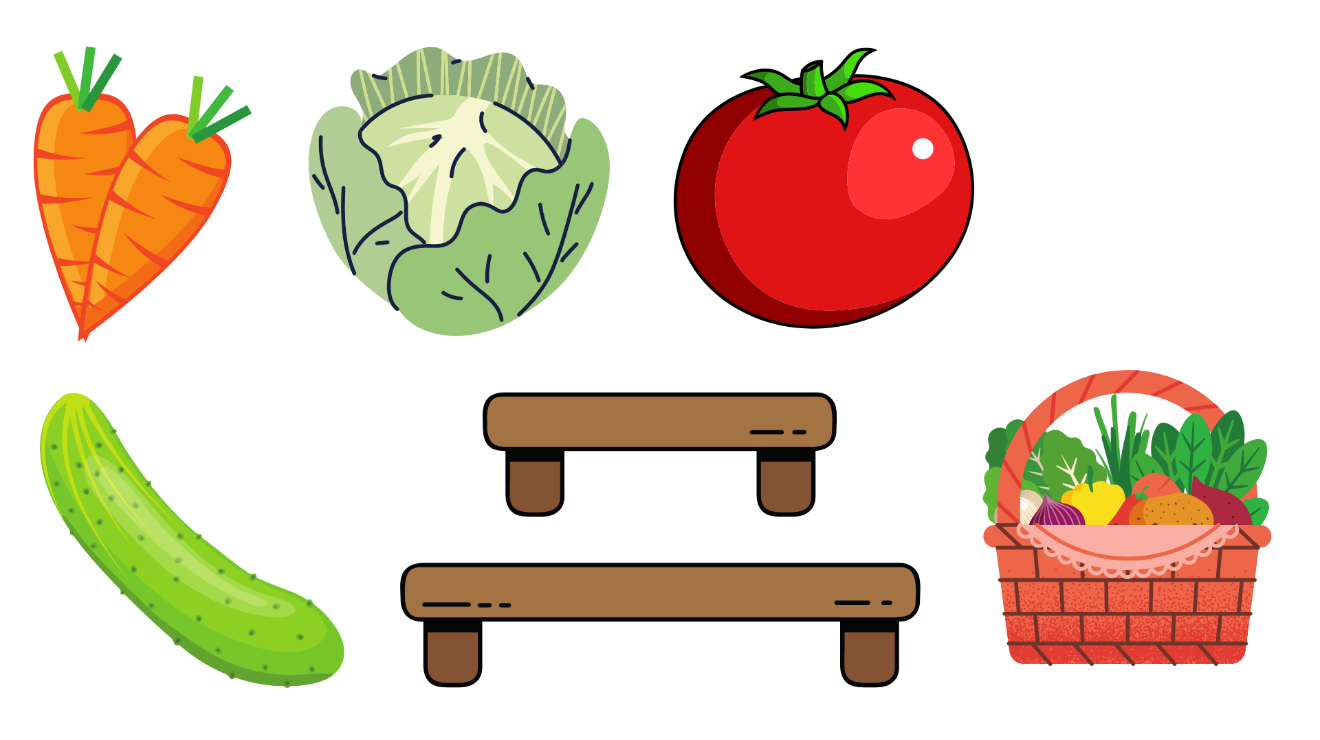 [Speaker Notes: Thầy cô click vào giỏ rau củ để tiếp tục bài học]
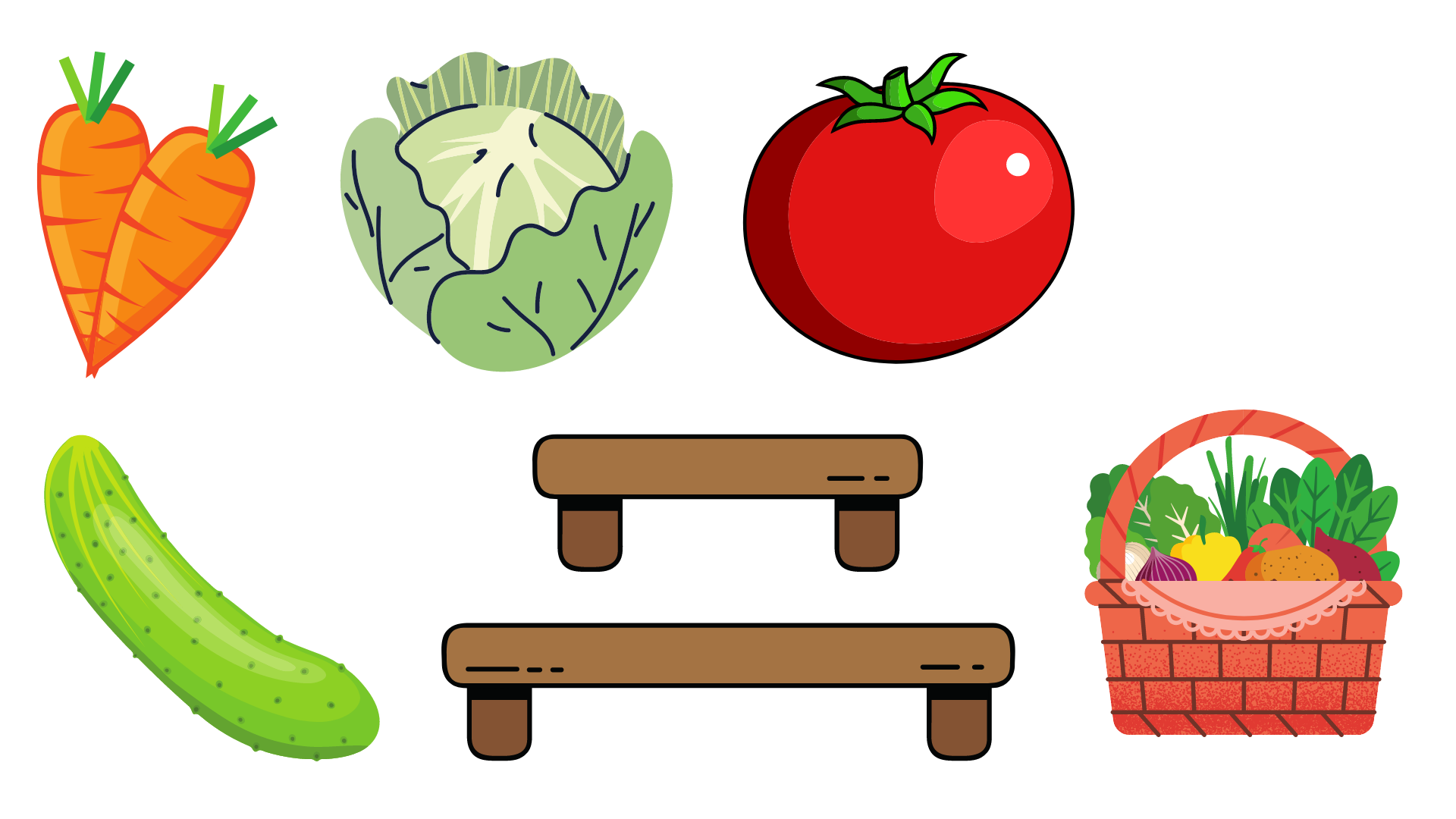 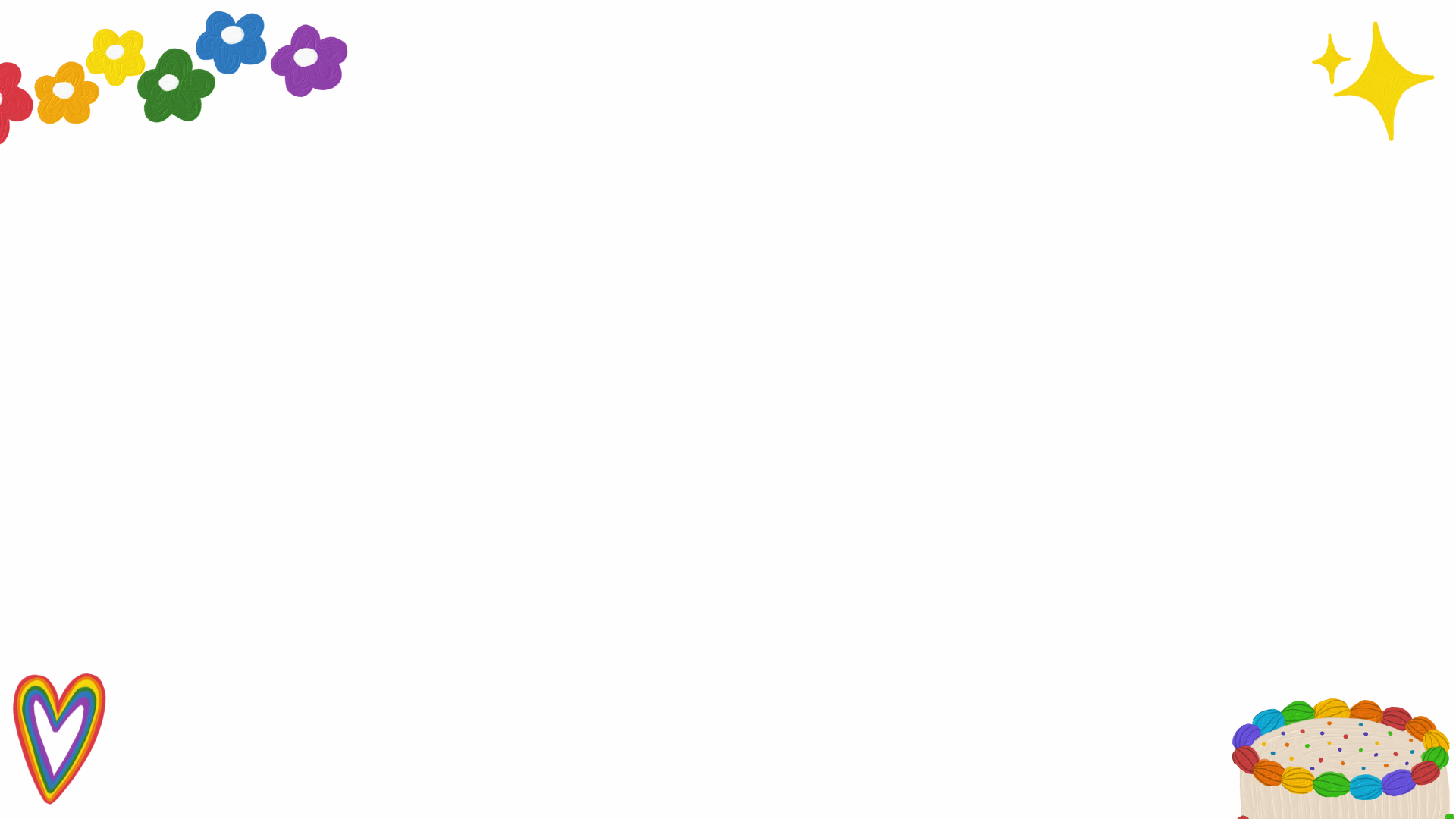 Đã tô màu … ngôi sao?
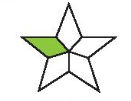 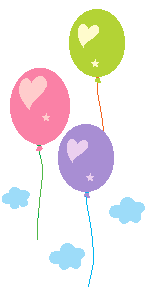 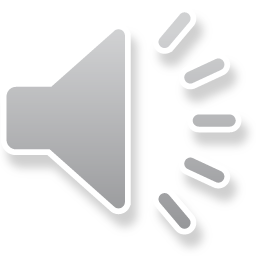 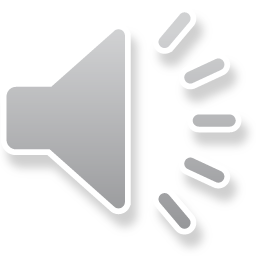 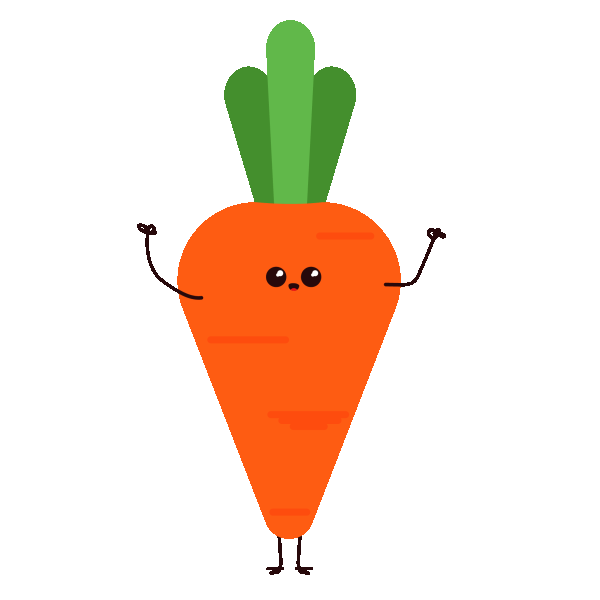 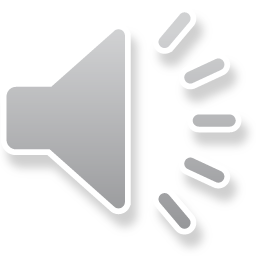 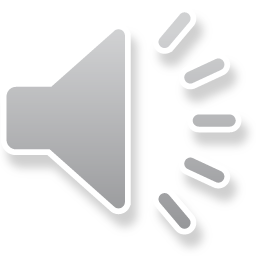 [Speaker Notes: Thầy cô click vào củ cà rốt bên trái để về lại slide trò chơi]
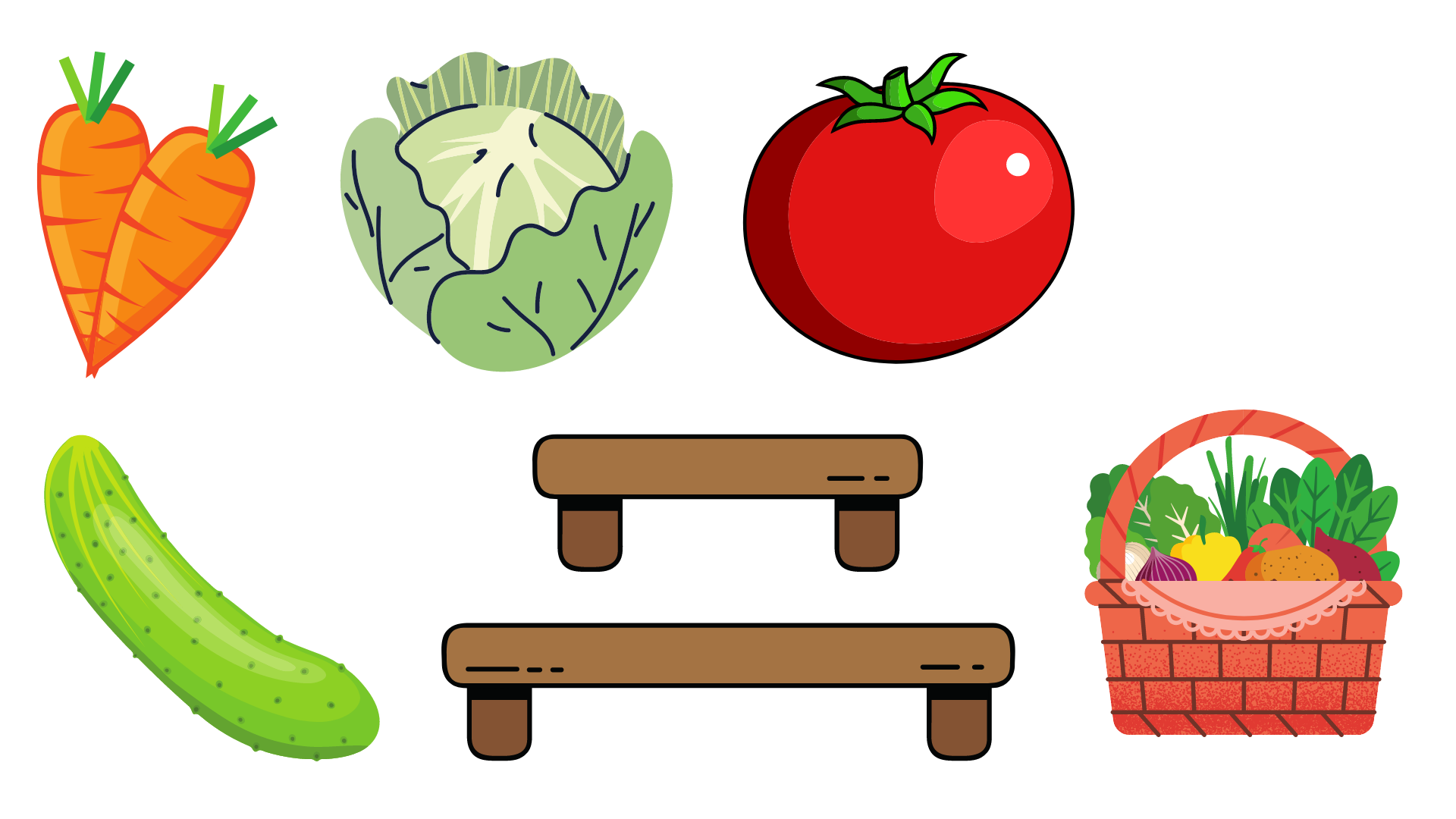 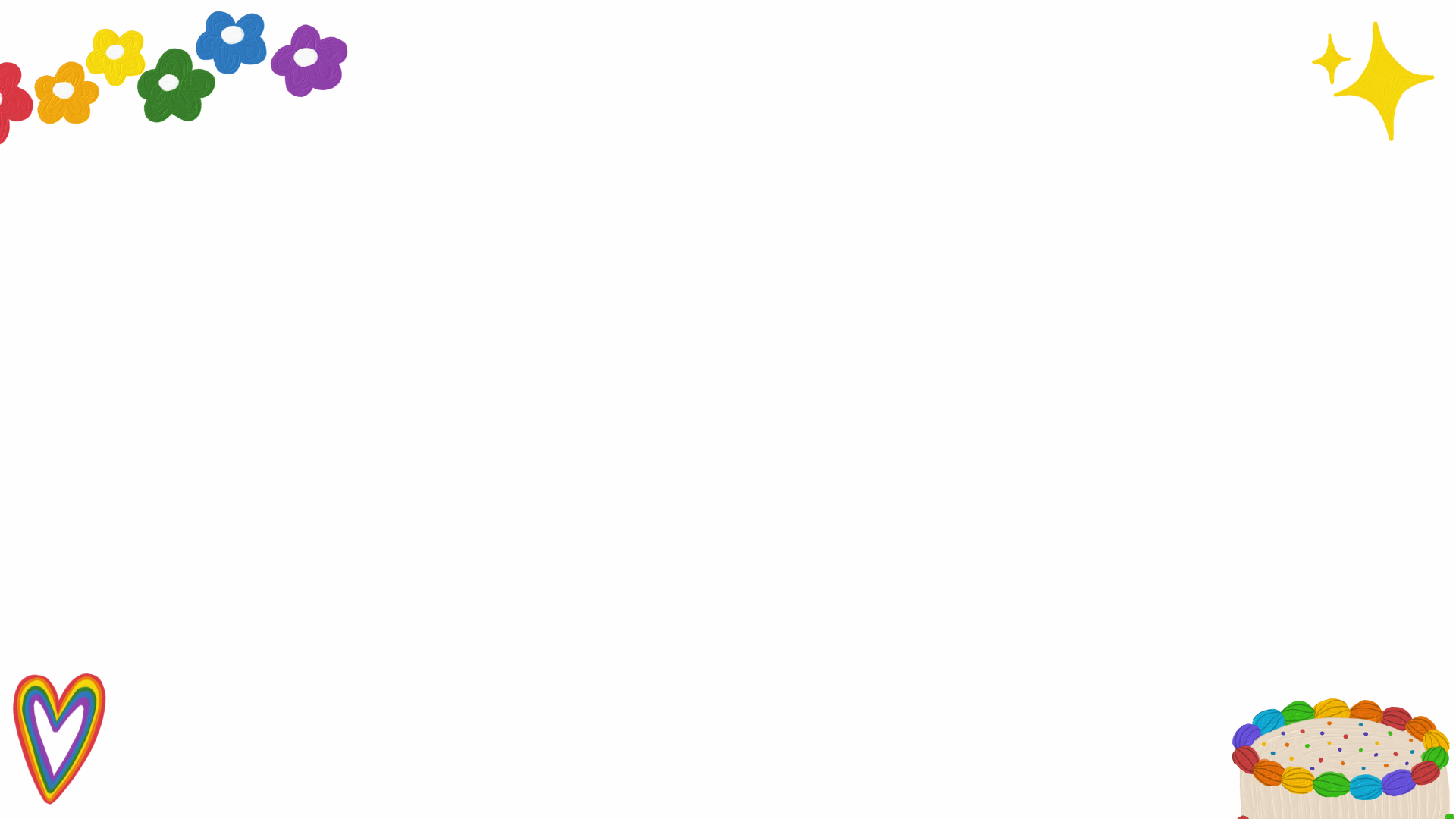 Đã tô màu … hình tam giác
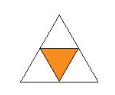 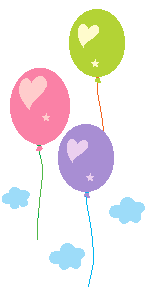 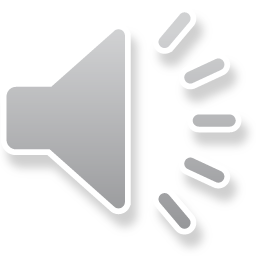 13
11
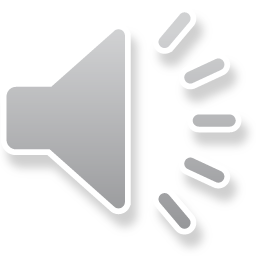 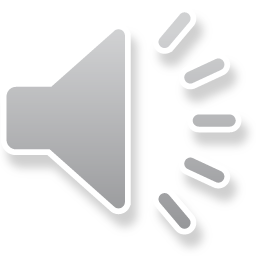 12
14
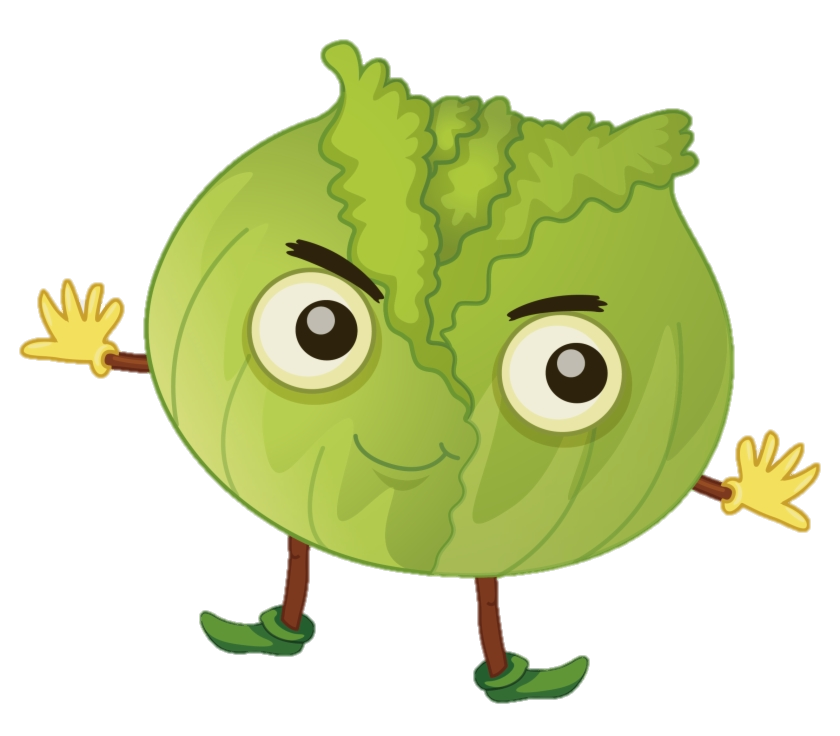 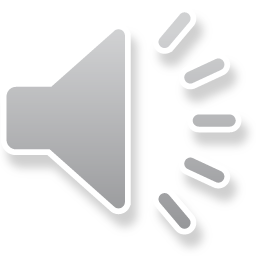 [Speaker Notes: Thầy cô click vào bắp cải bên trái để về lại slide trò chơi]
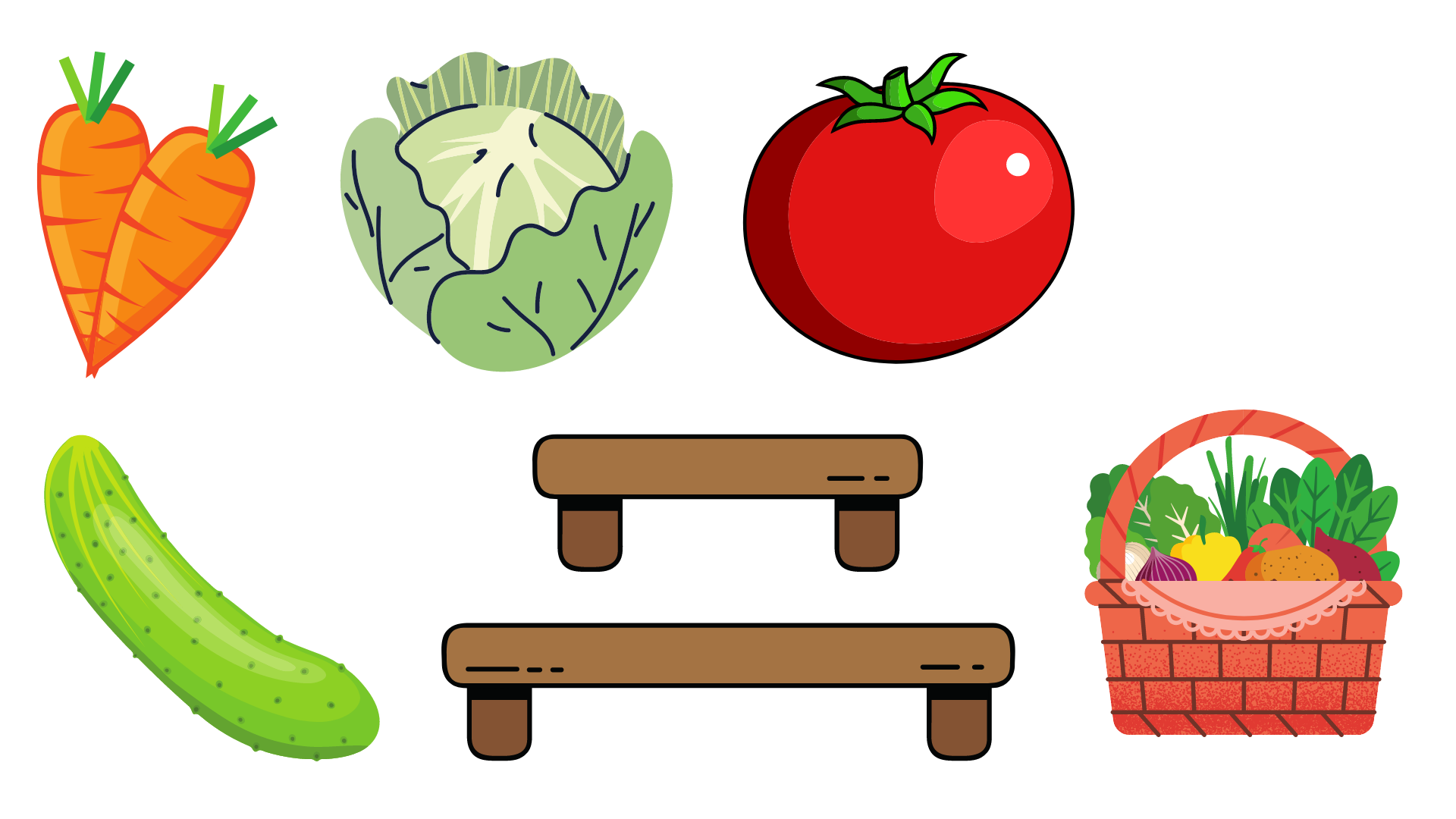 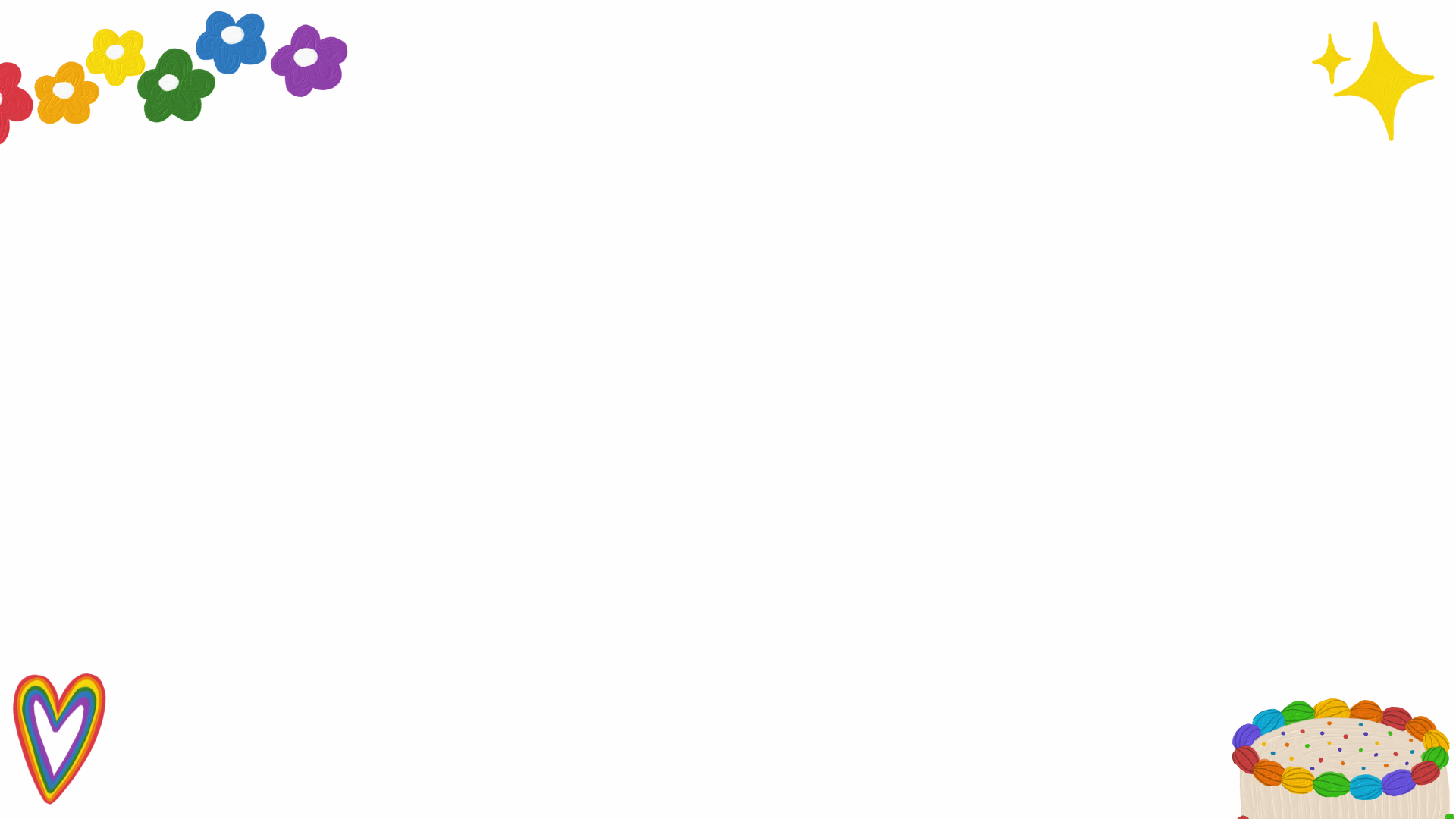 Đã tô màu … hình tròn
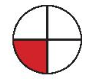 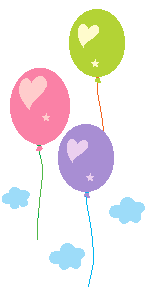 18
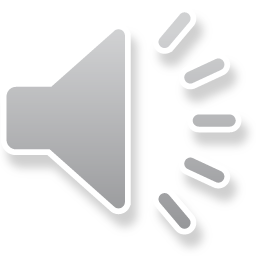 19
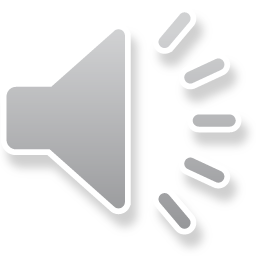 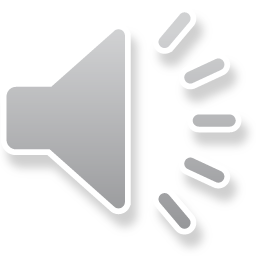 17
14
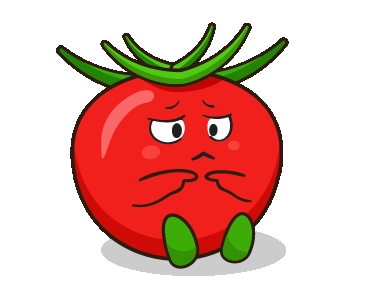 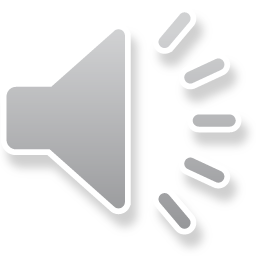 [Speaker Notes: Thầy cô click vào quả cà chua bên trái để về lại slide trò chơi]
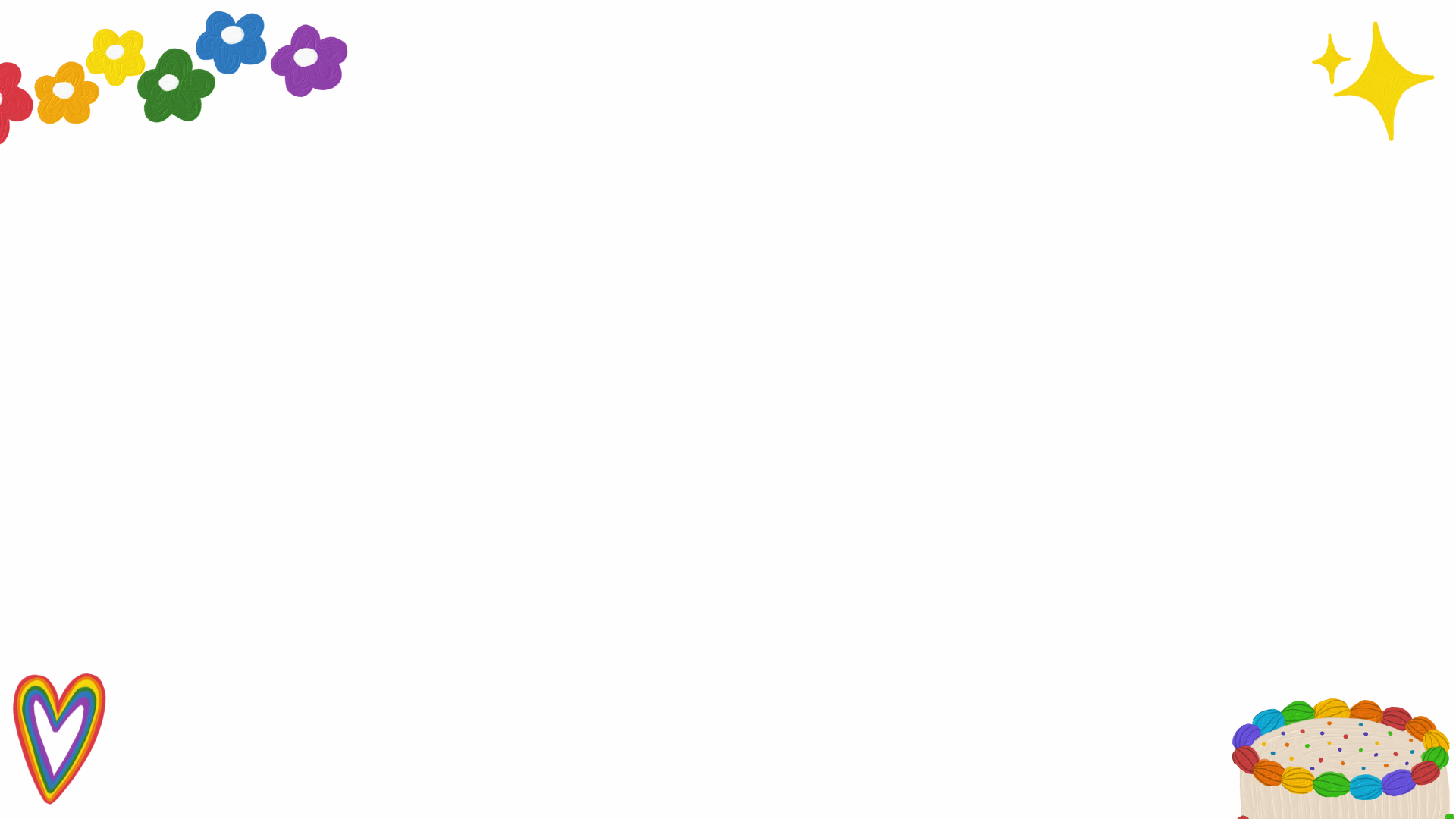 Đã tô màu … hình chữ nhật?
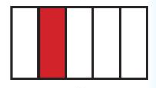 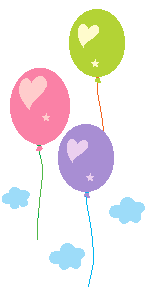 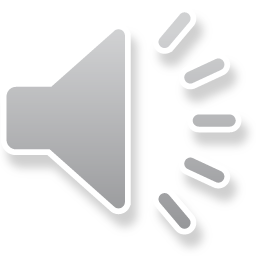 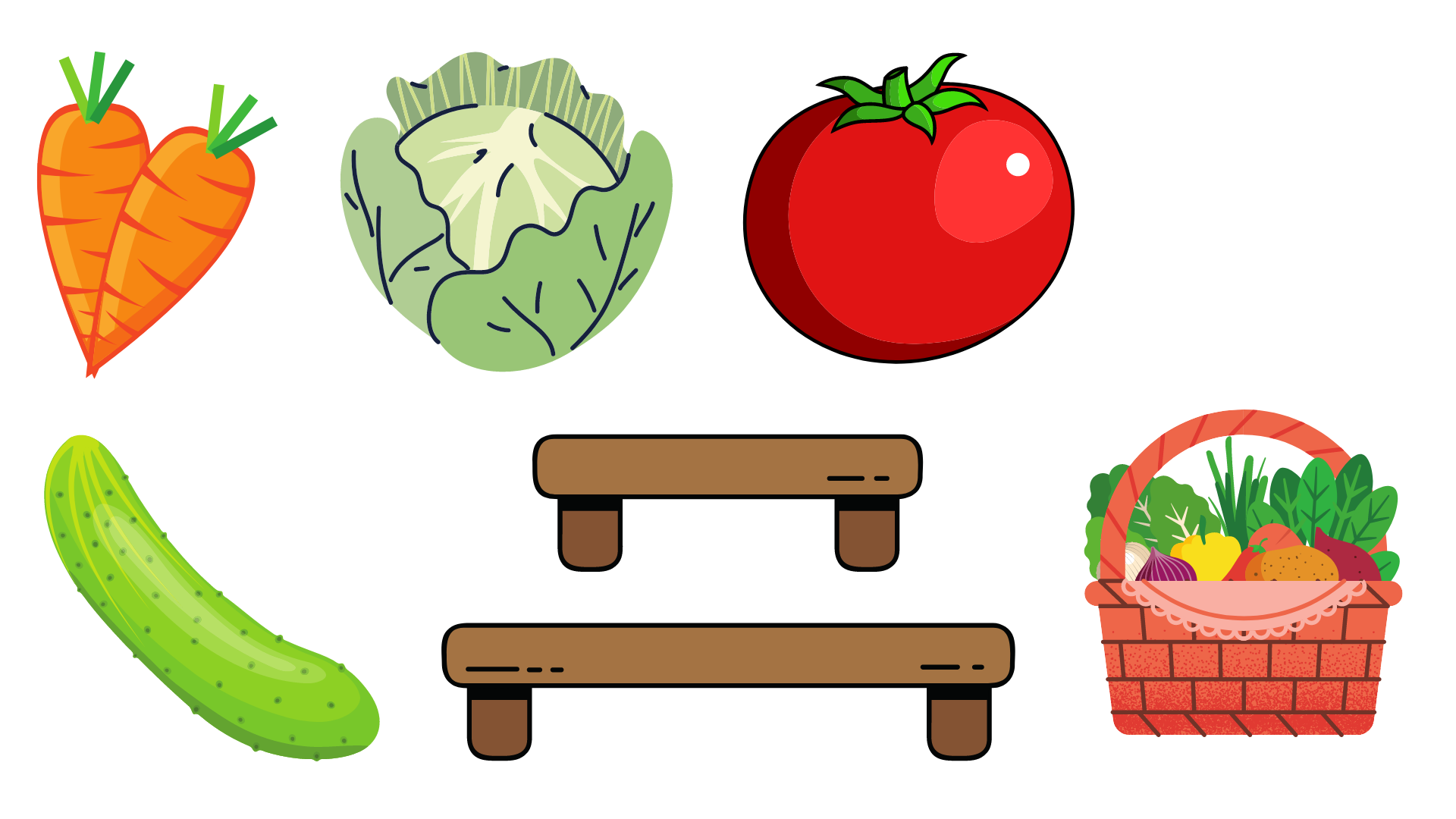 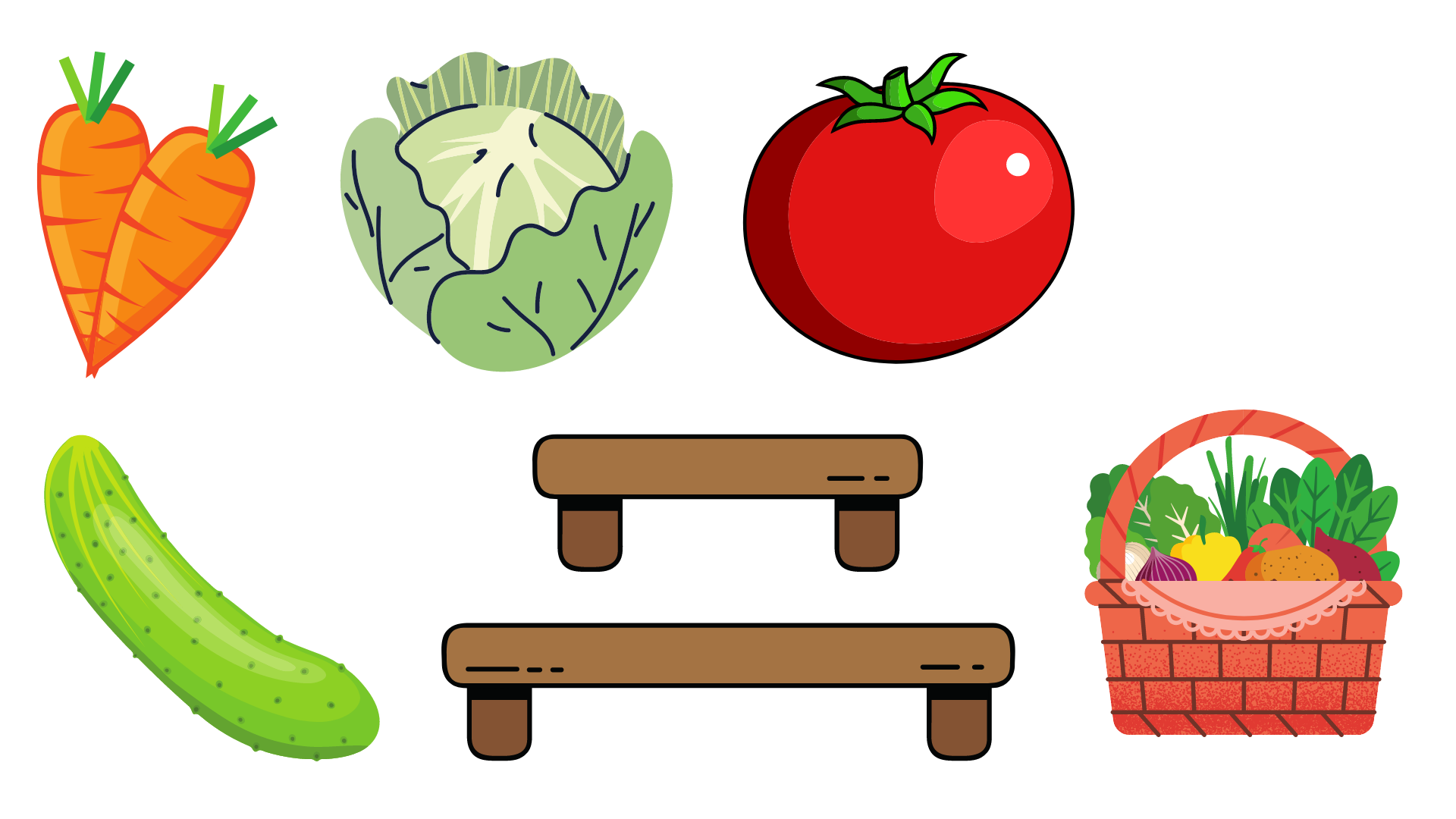 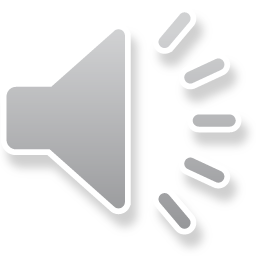 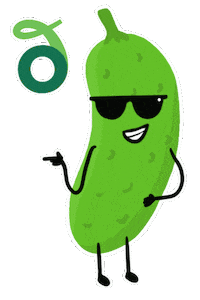 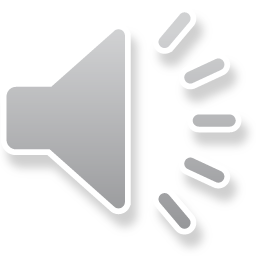 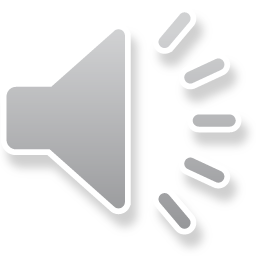 [Speaker Notes: Thầy cô click vào quả dưa leo bên trái để về lại slide trò chơi]
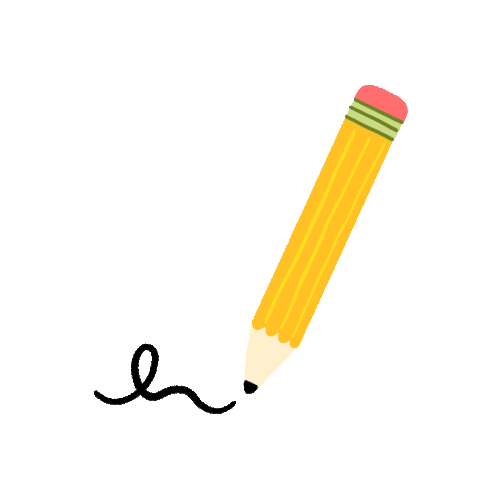 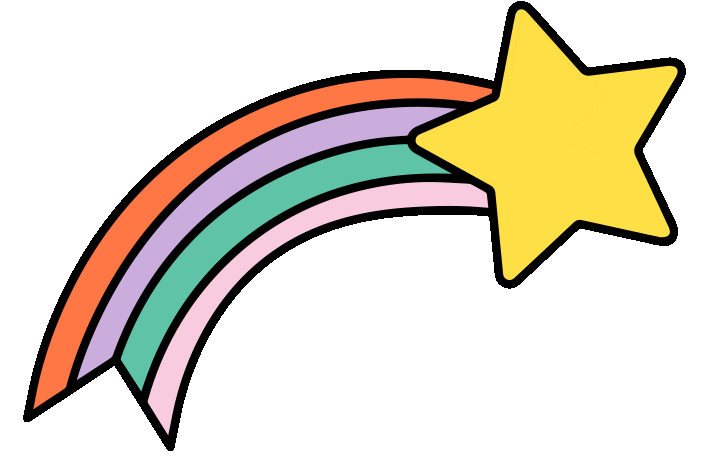 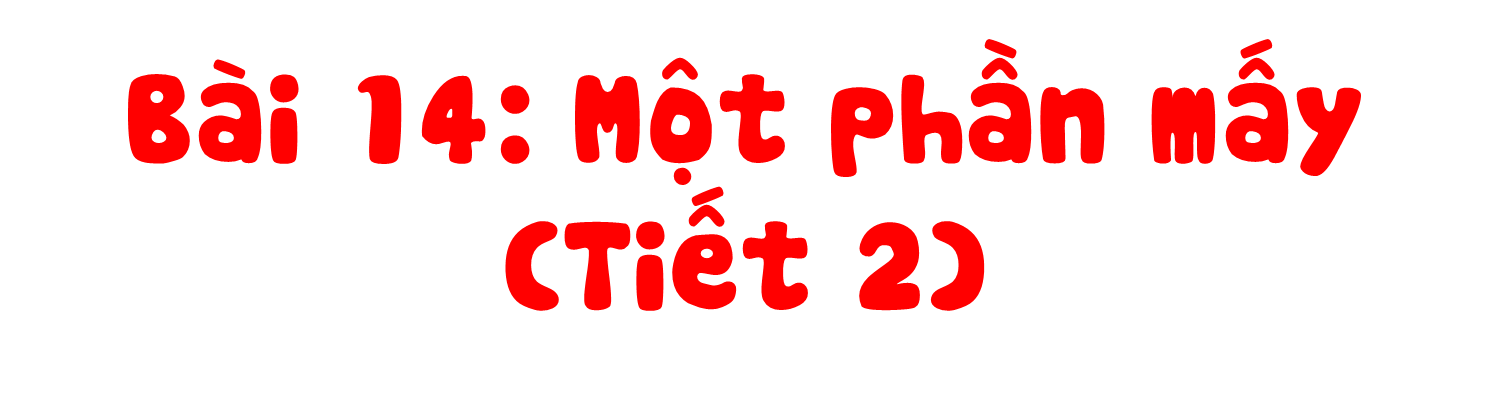 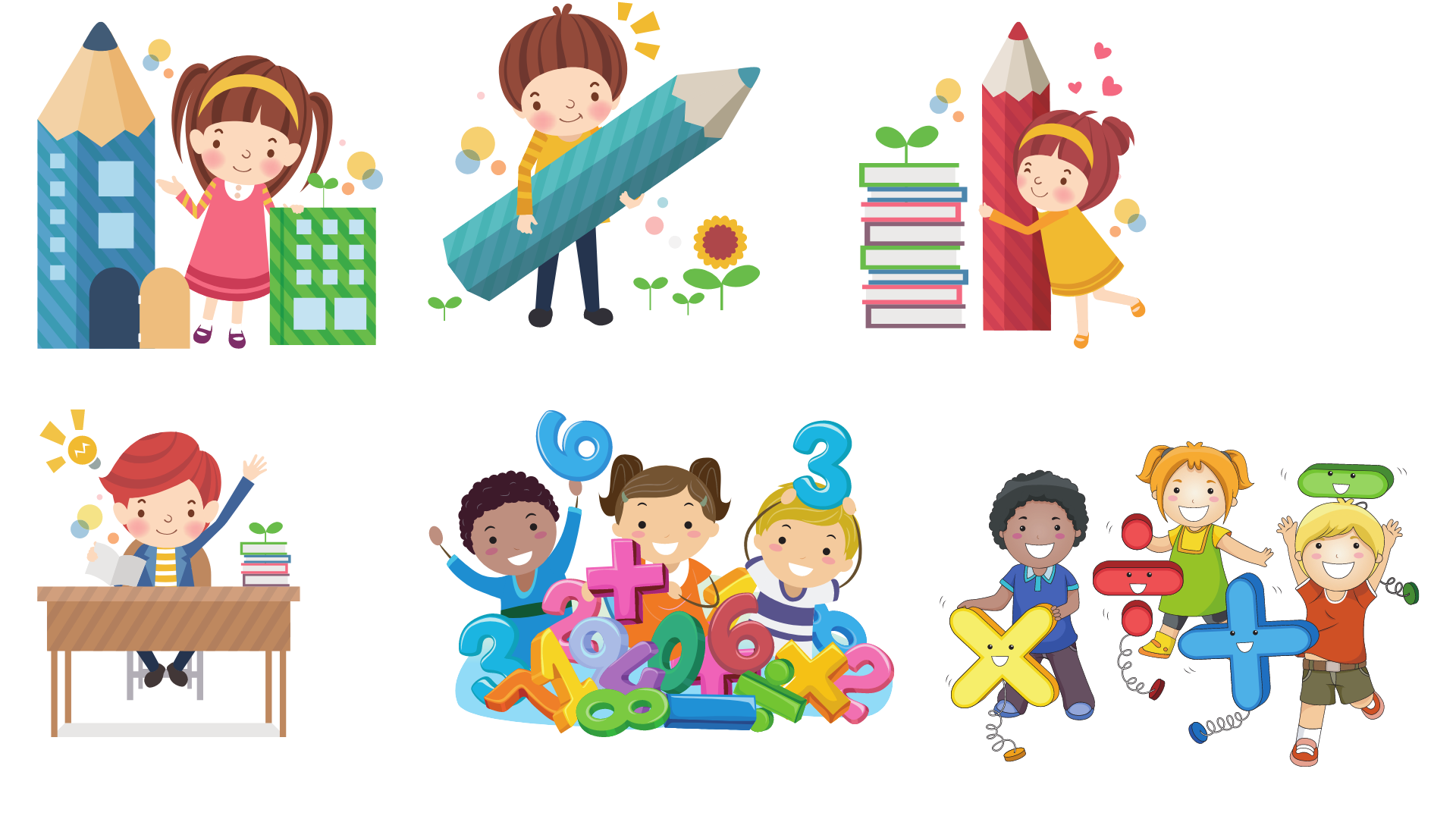 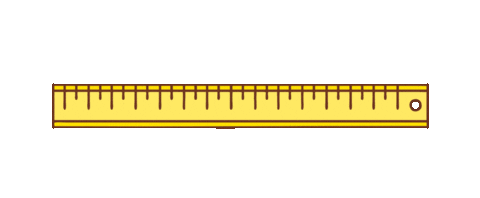 YÊU CẦU CẦN ĐẠT
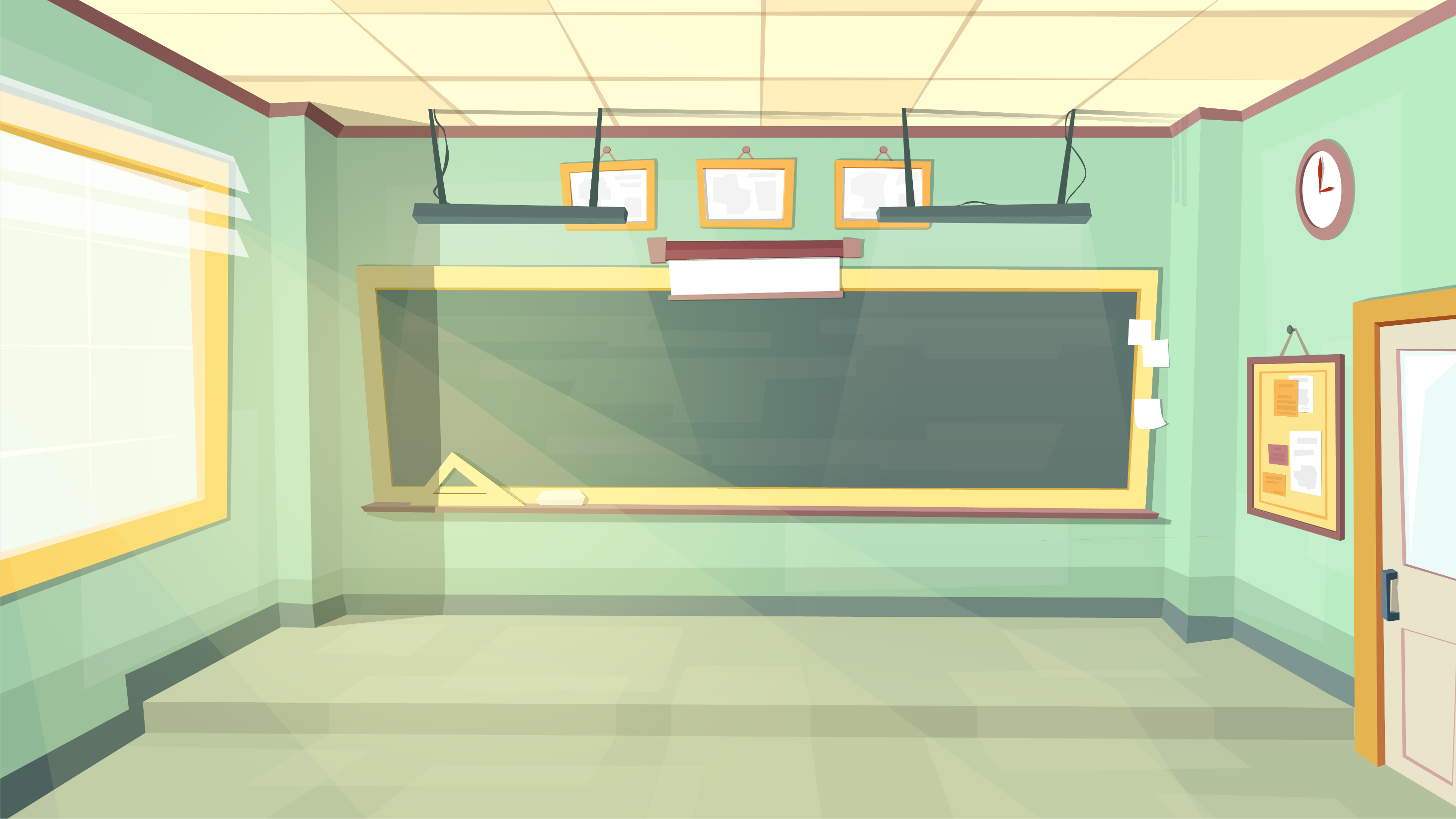 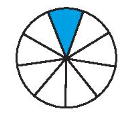 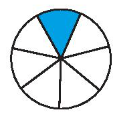 1
Đ, S ?
a)
Đ
?
?
?
?
Đ
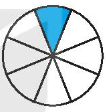 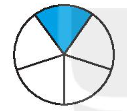 Đ
S
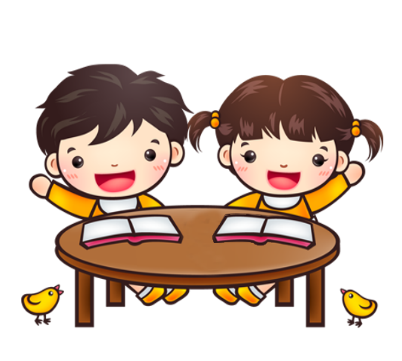 THẢO LUẬNNHÓM ĐÔI
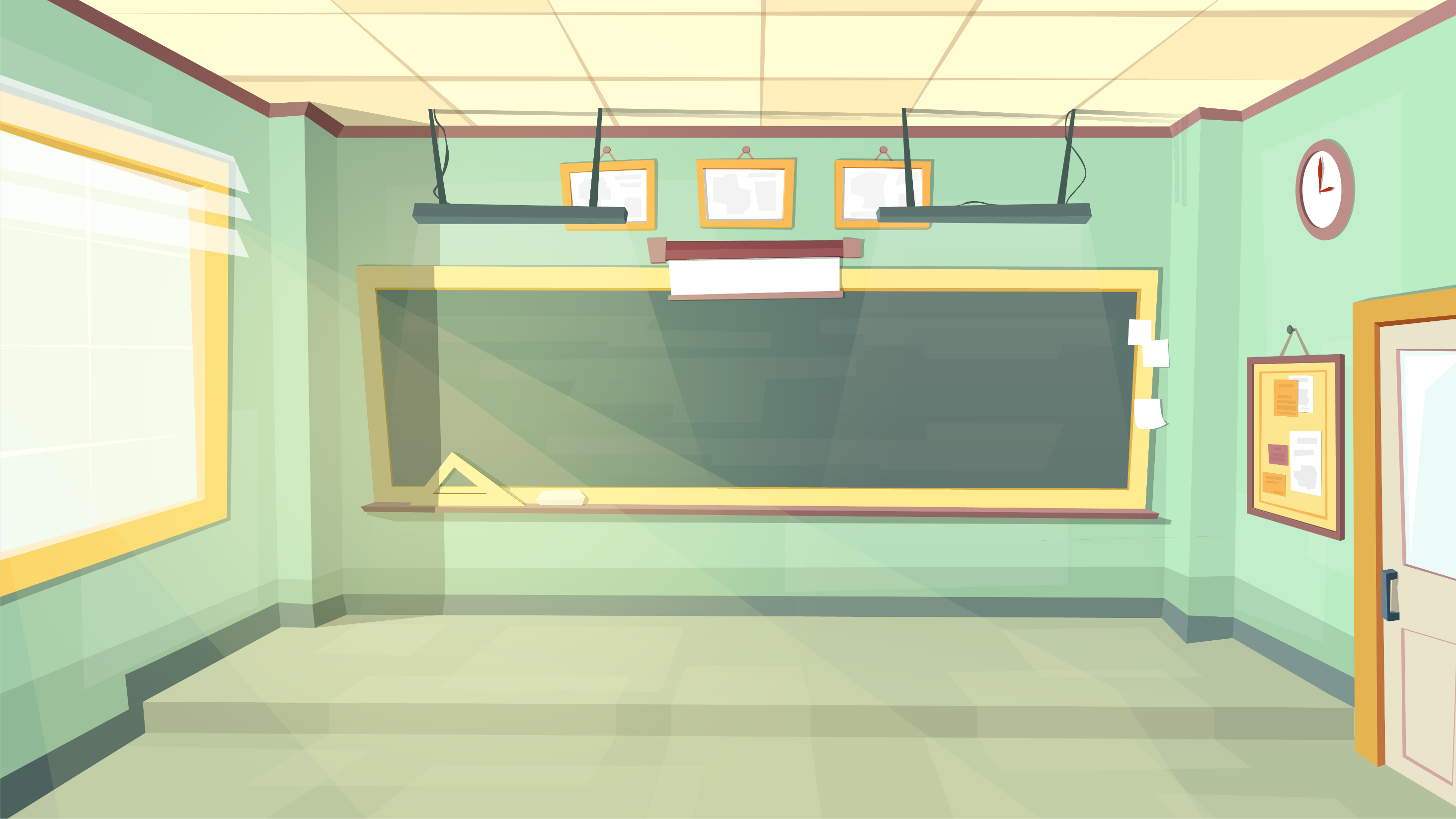 2
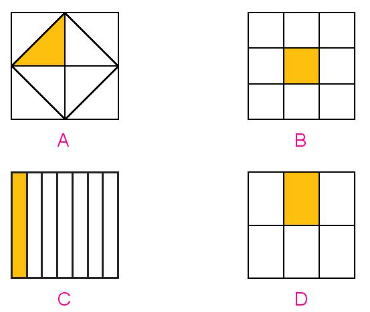 Hình nào chia ra làm 8 phần?
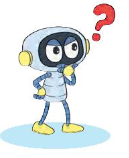 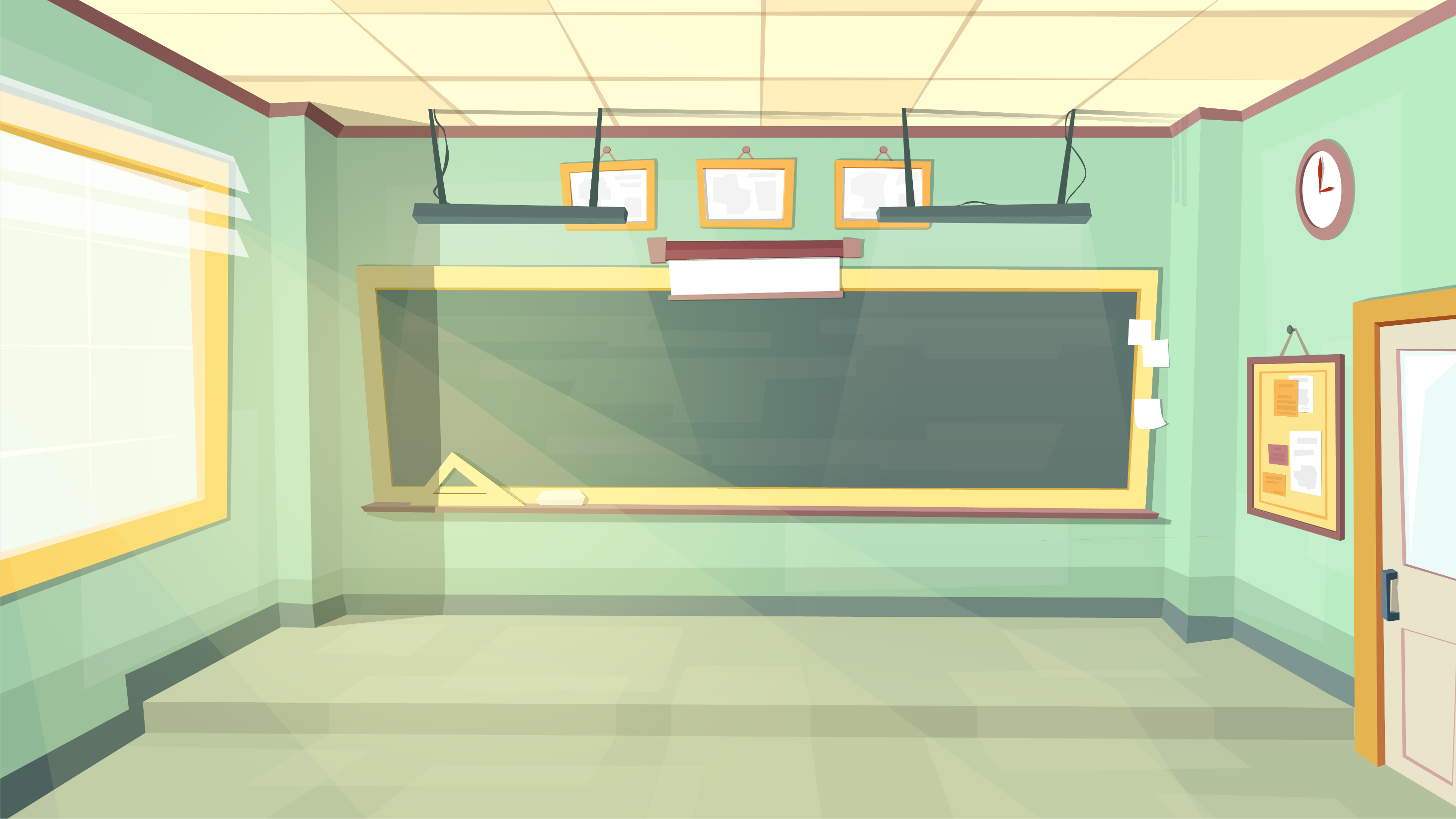 3
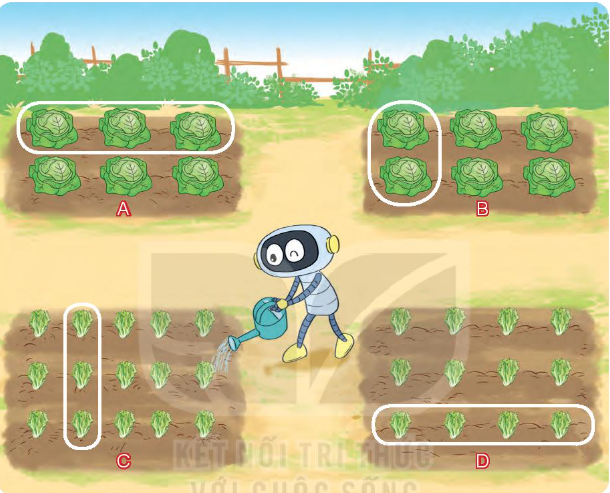 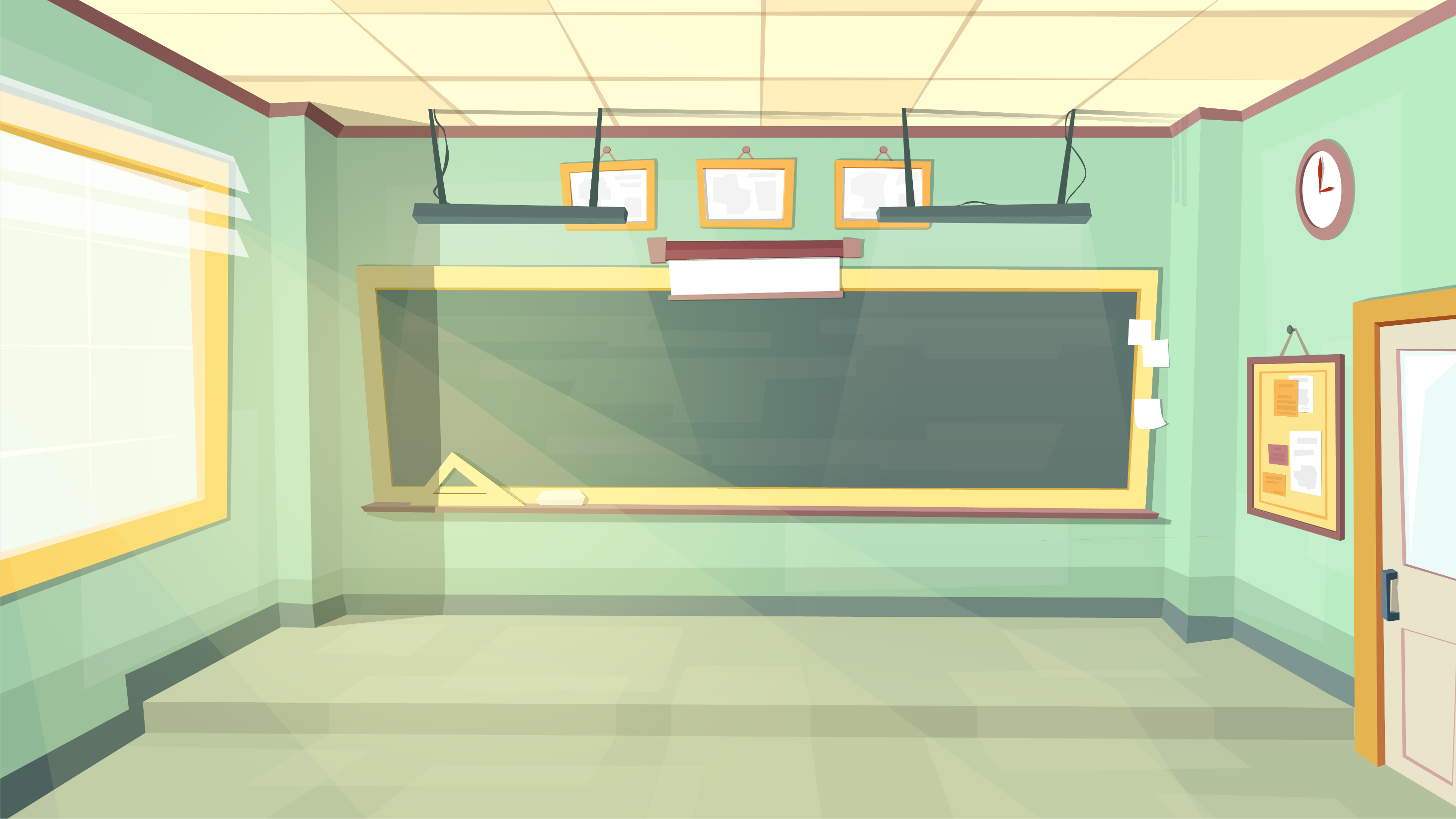 4
Số
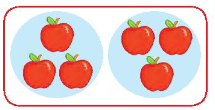 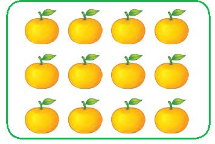 ?
4
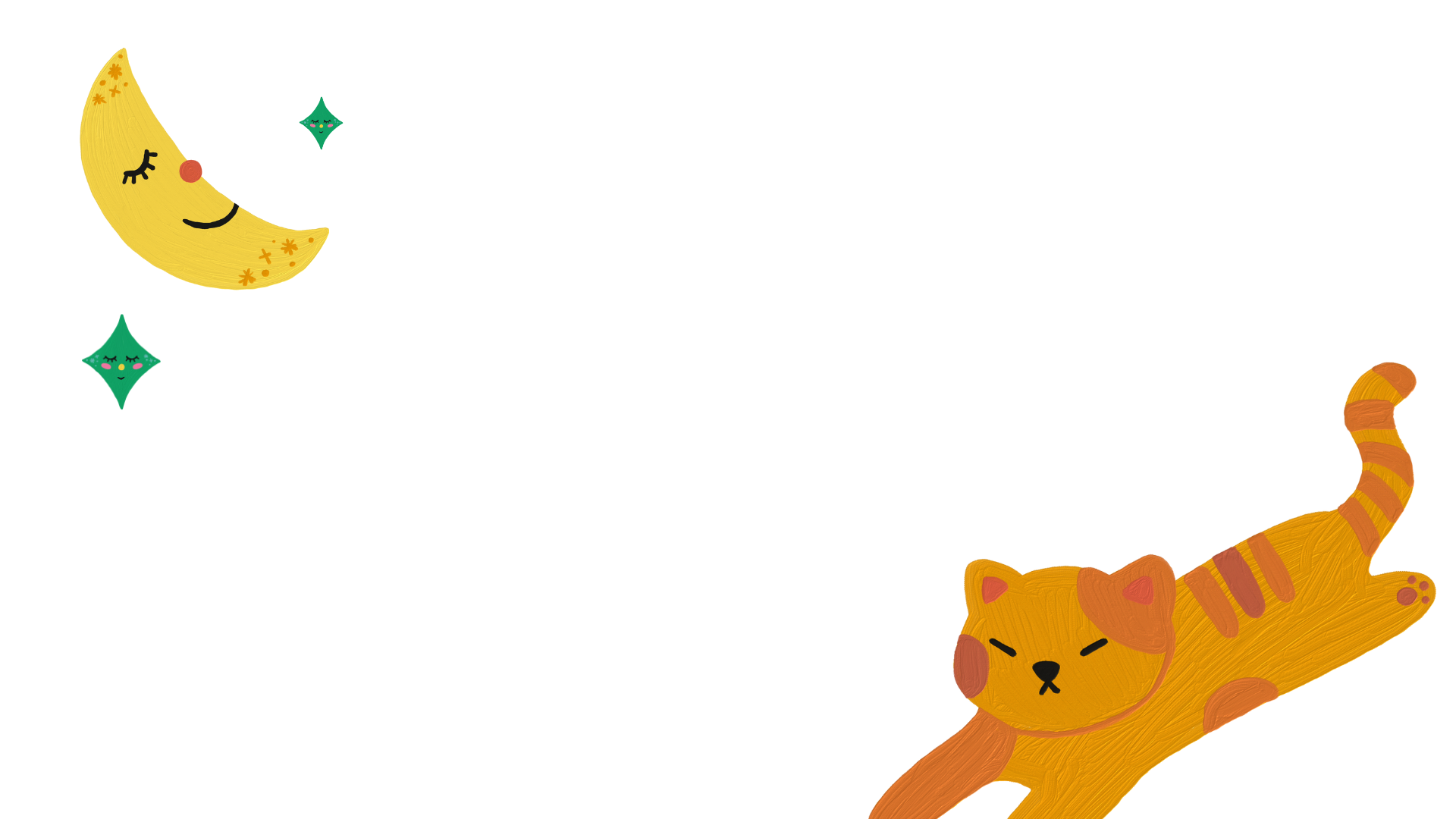 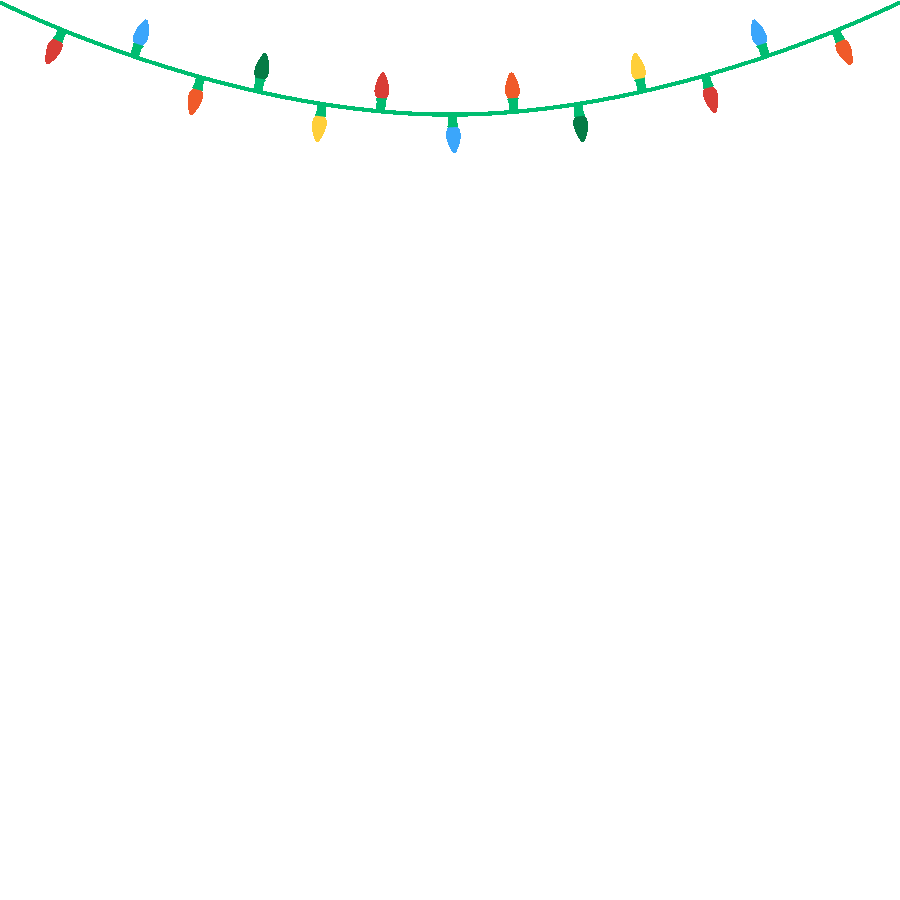 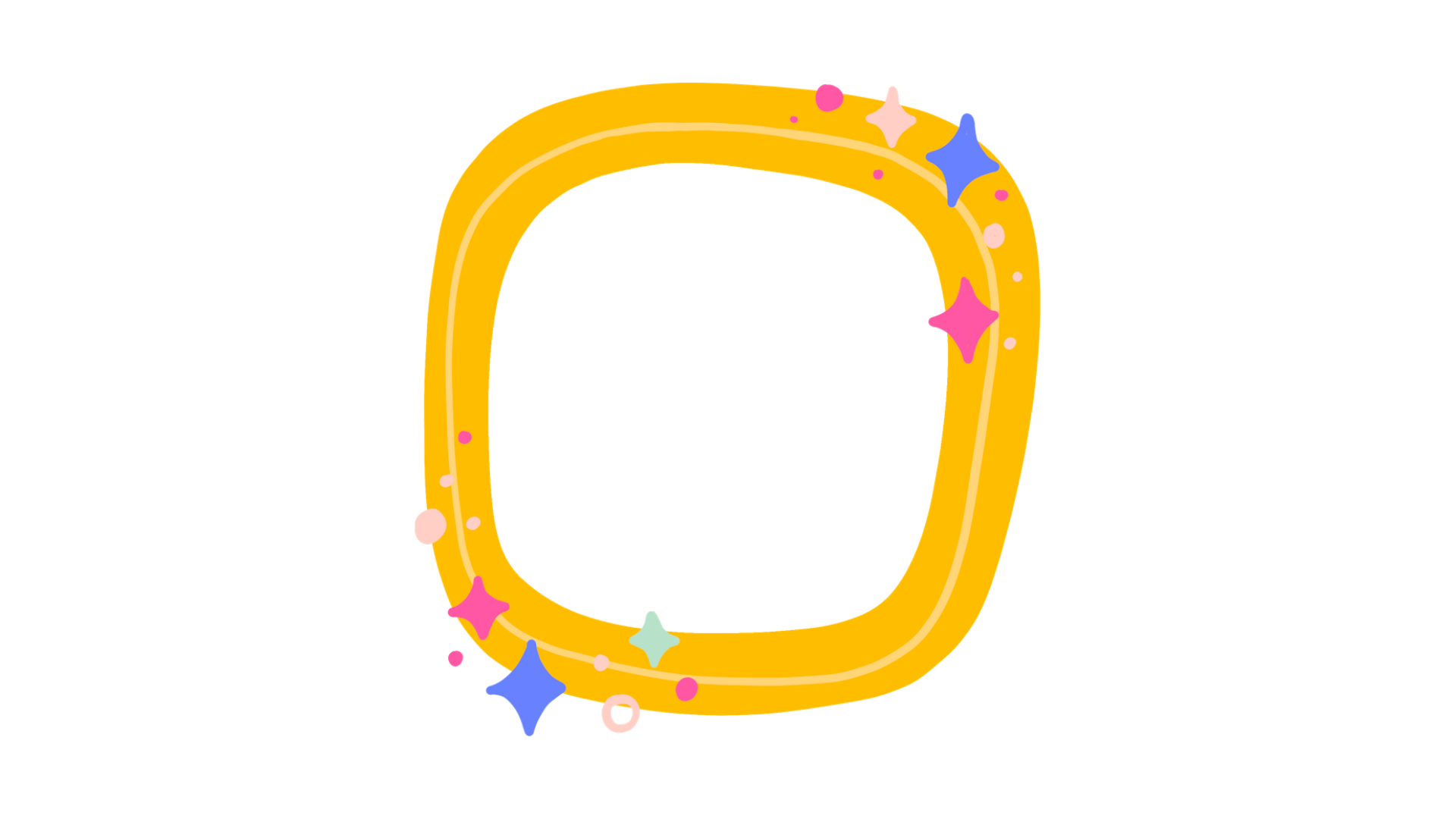 TẠM BIỆT VÀ HẸN GẶP LẠI VÀO TIẾT HỌC SAU